RIOS Registration Intake Spanish Version
FEMA Form 009-0-02S 
(Spanish)
OMB Control Number: 1660-0002
Expiration Date: 5/31/2014
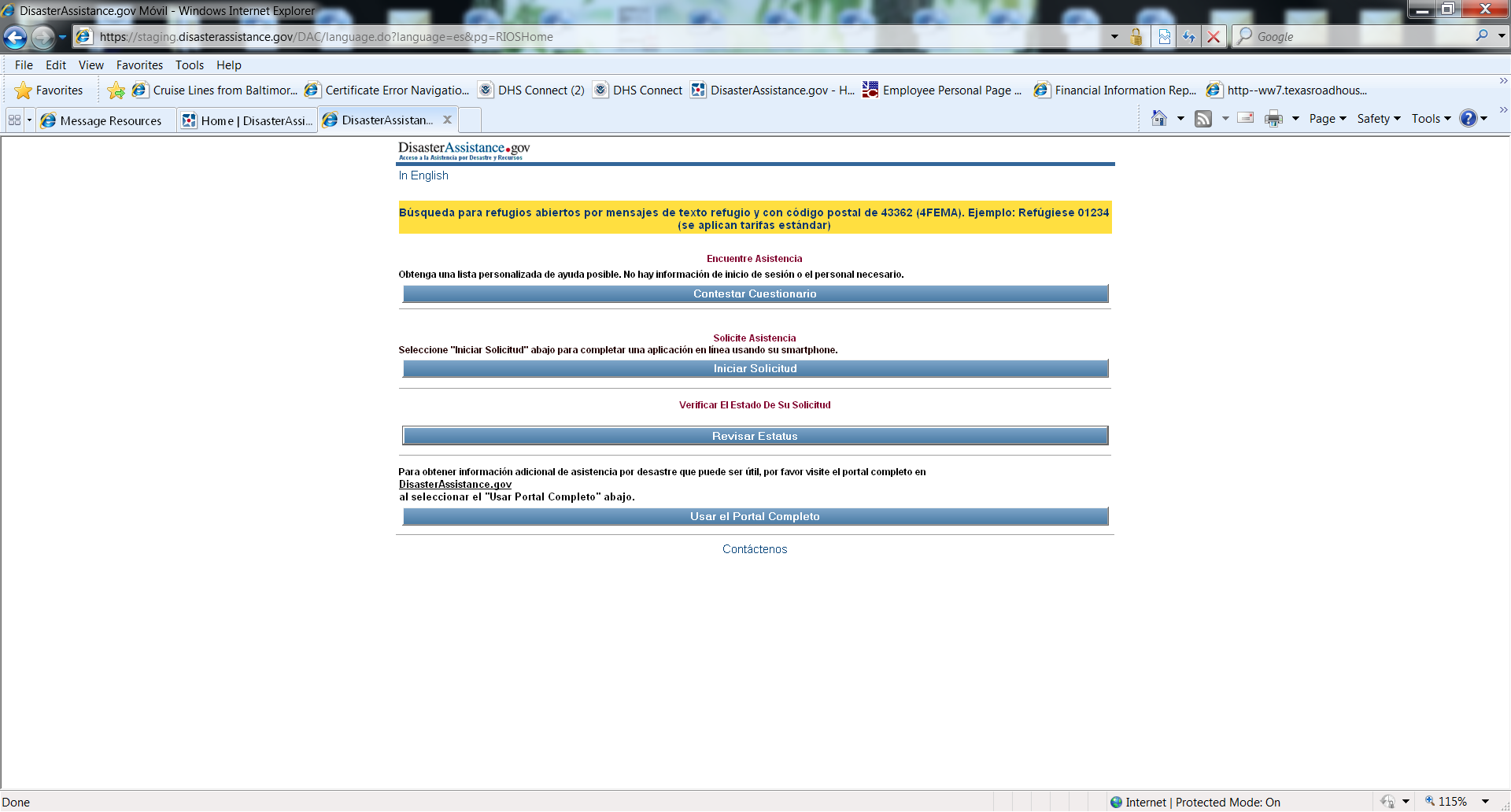 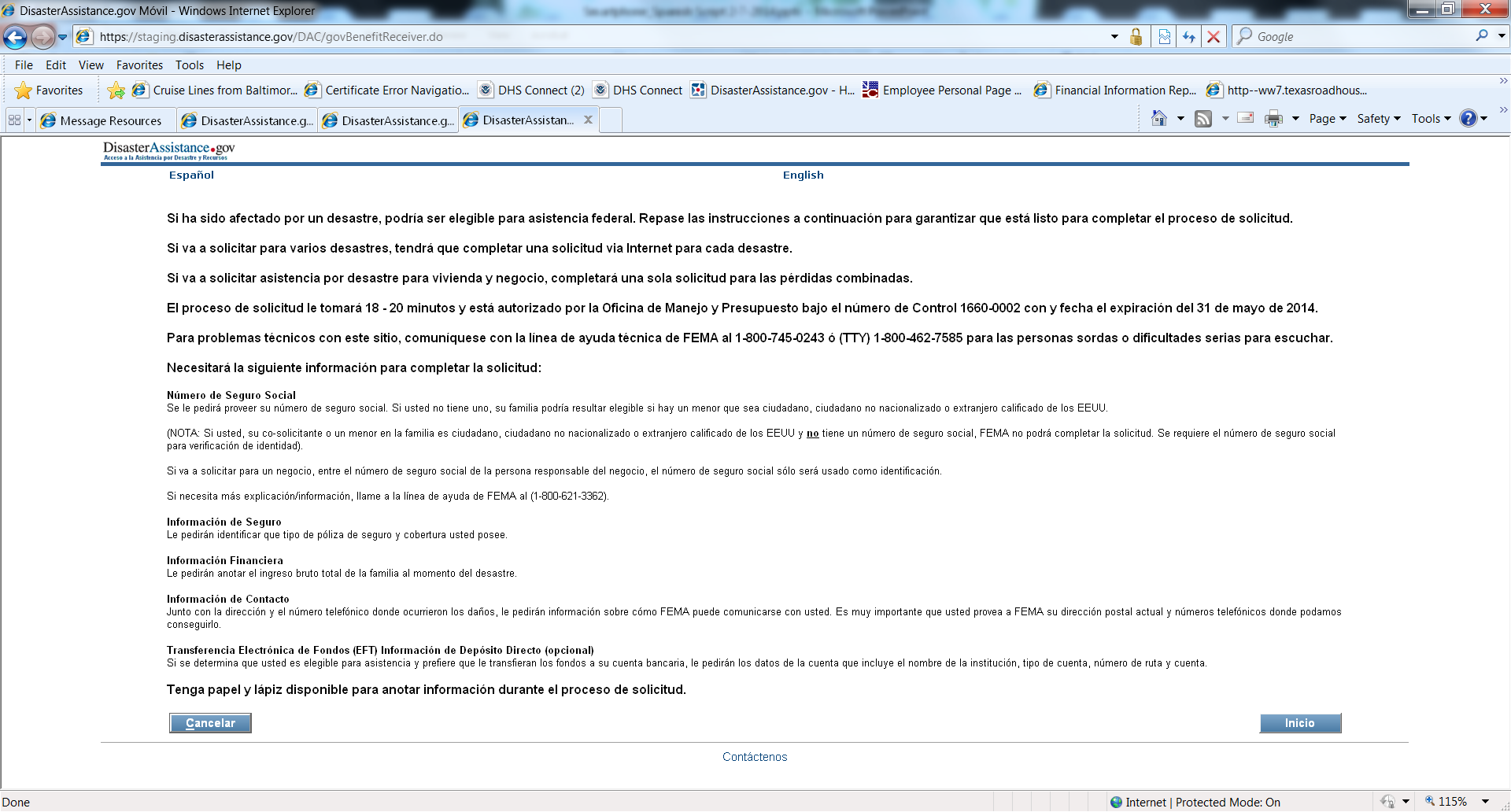 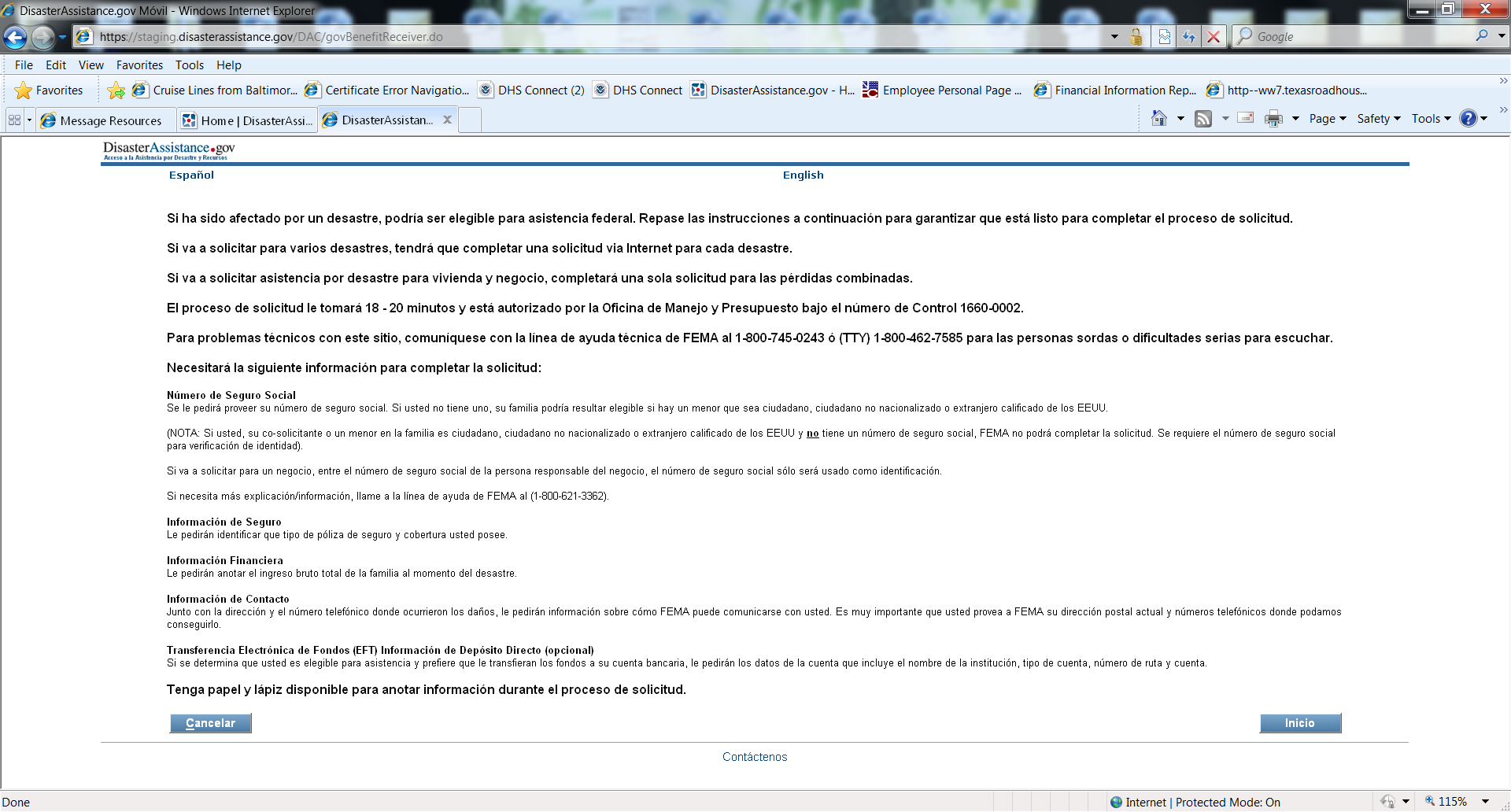 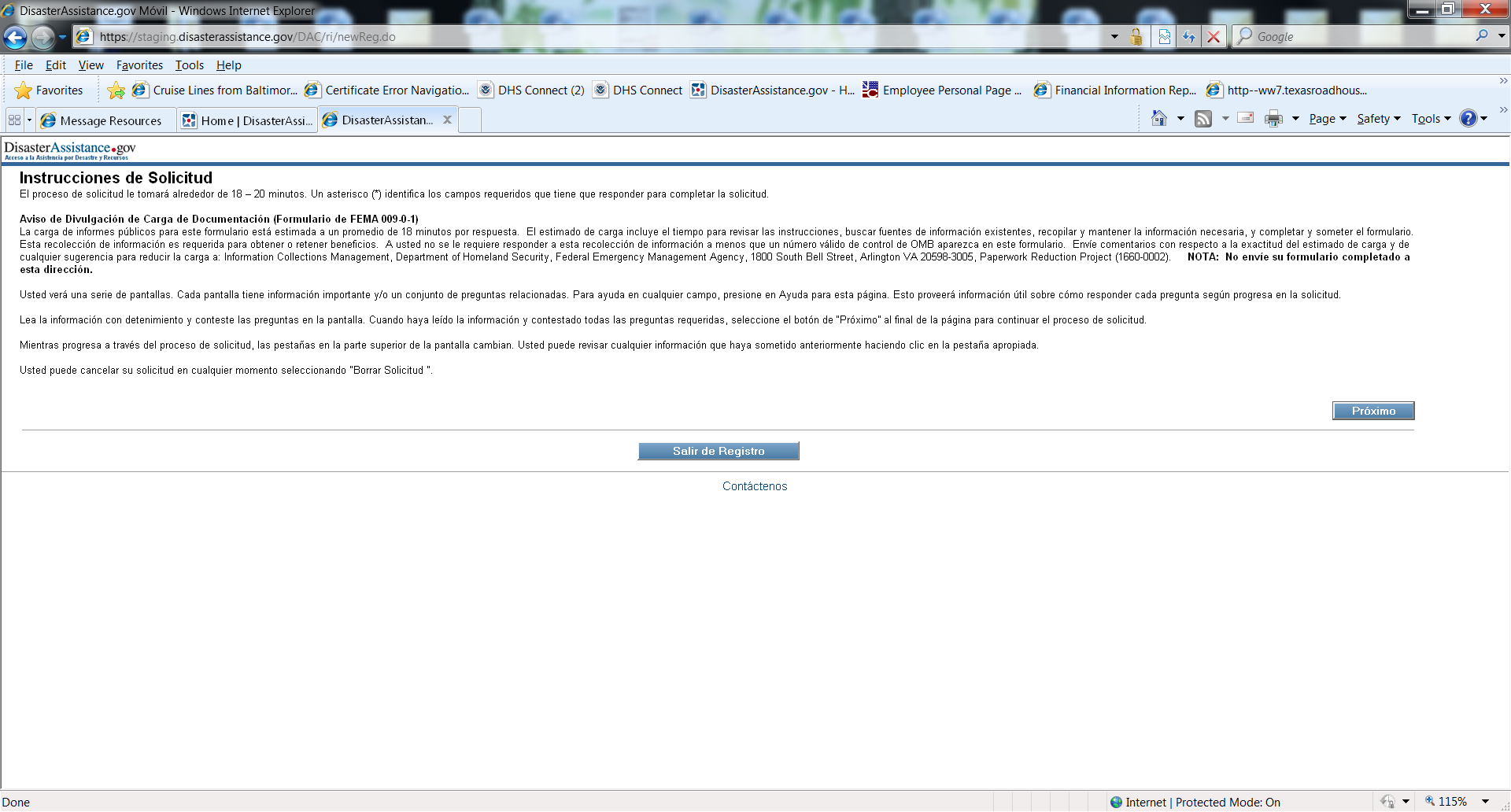 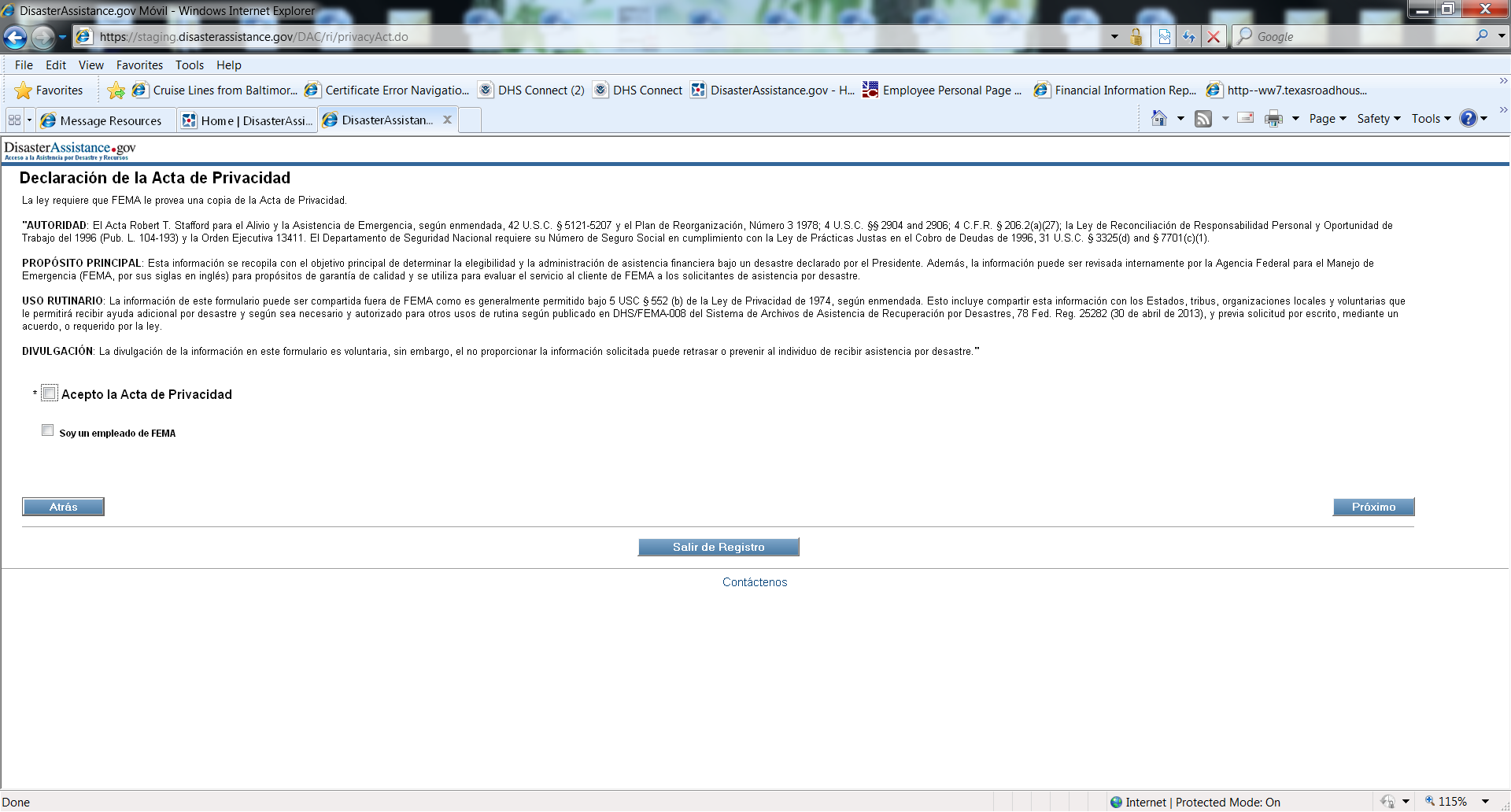 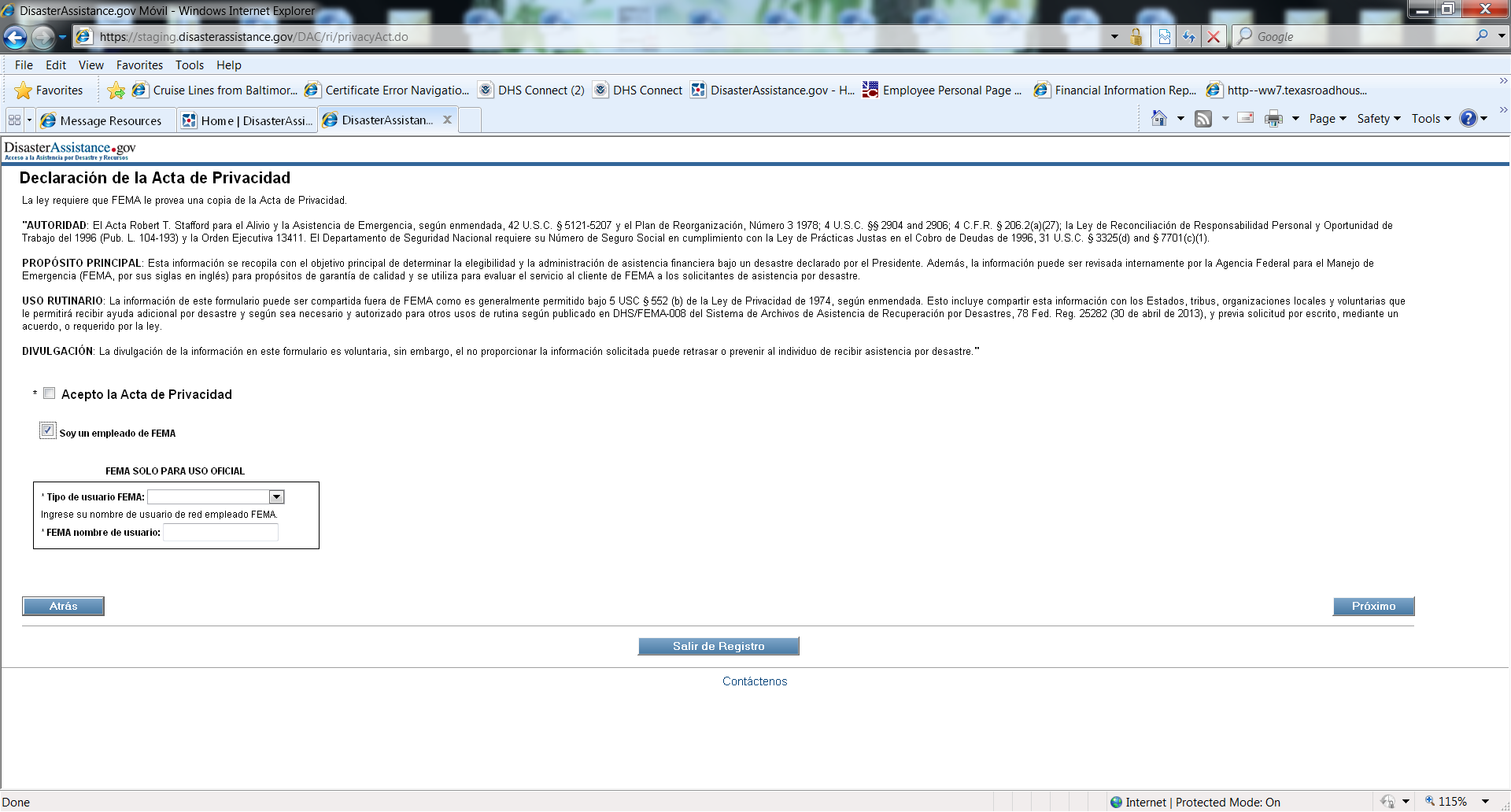 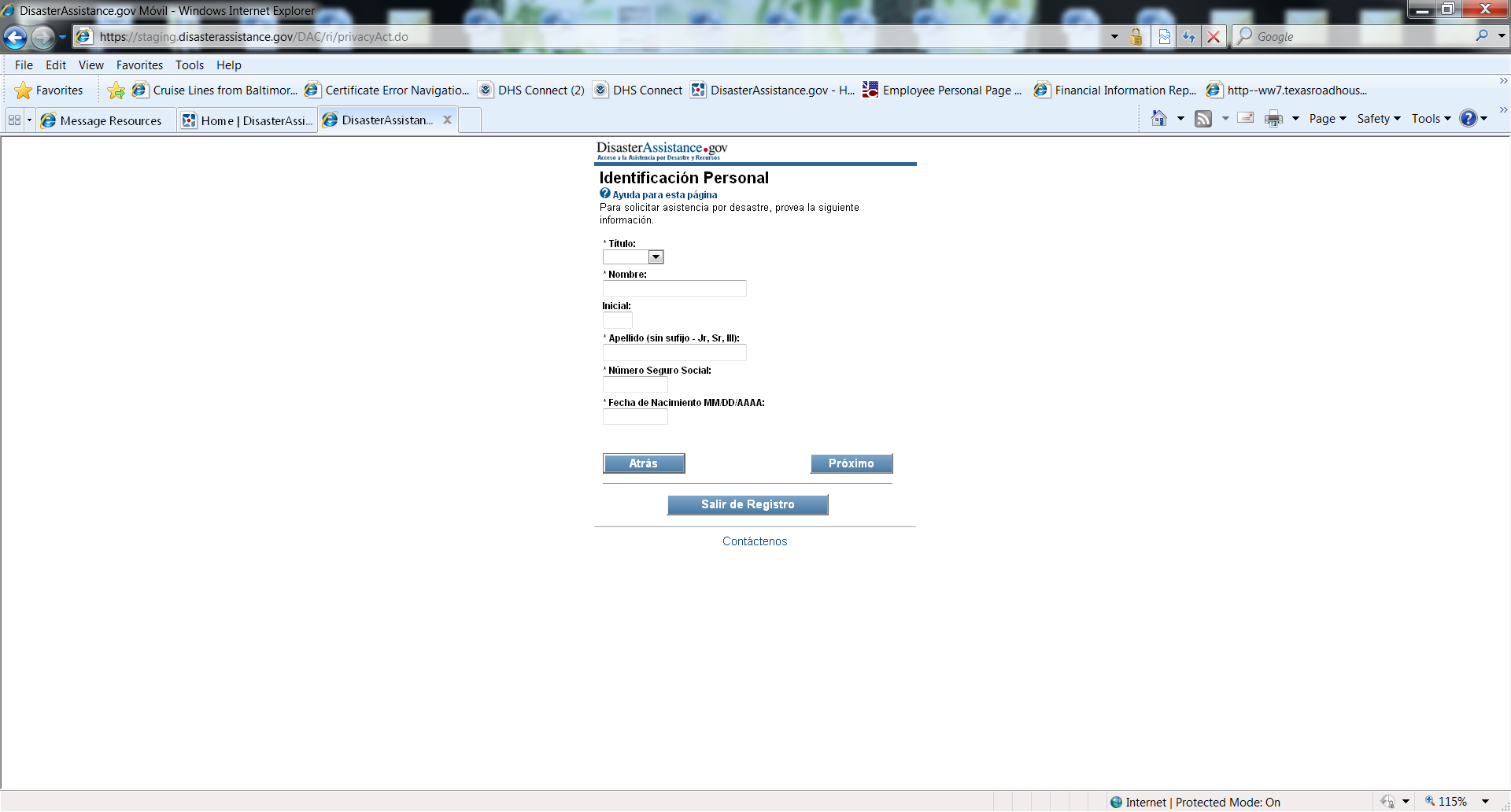 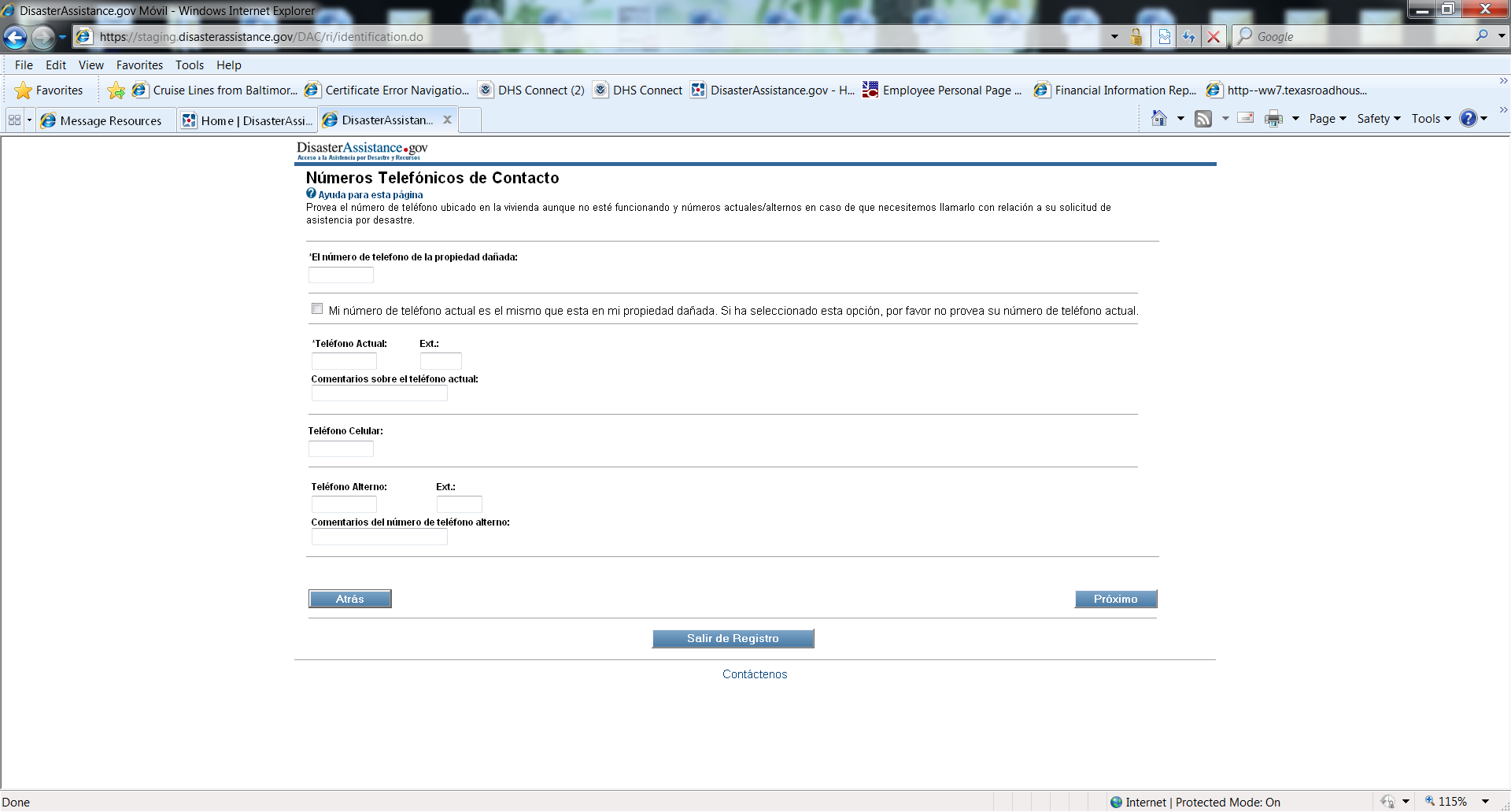 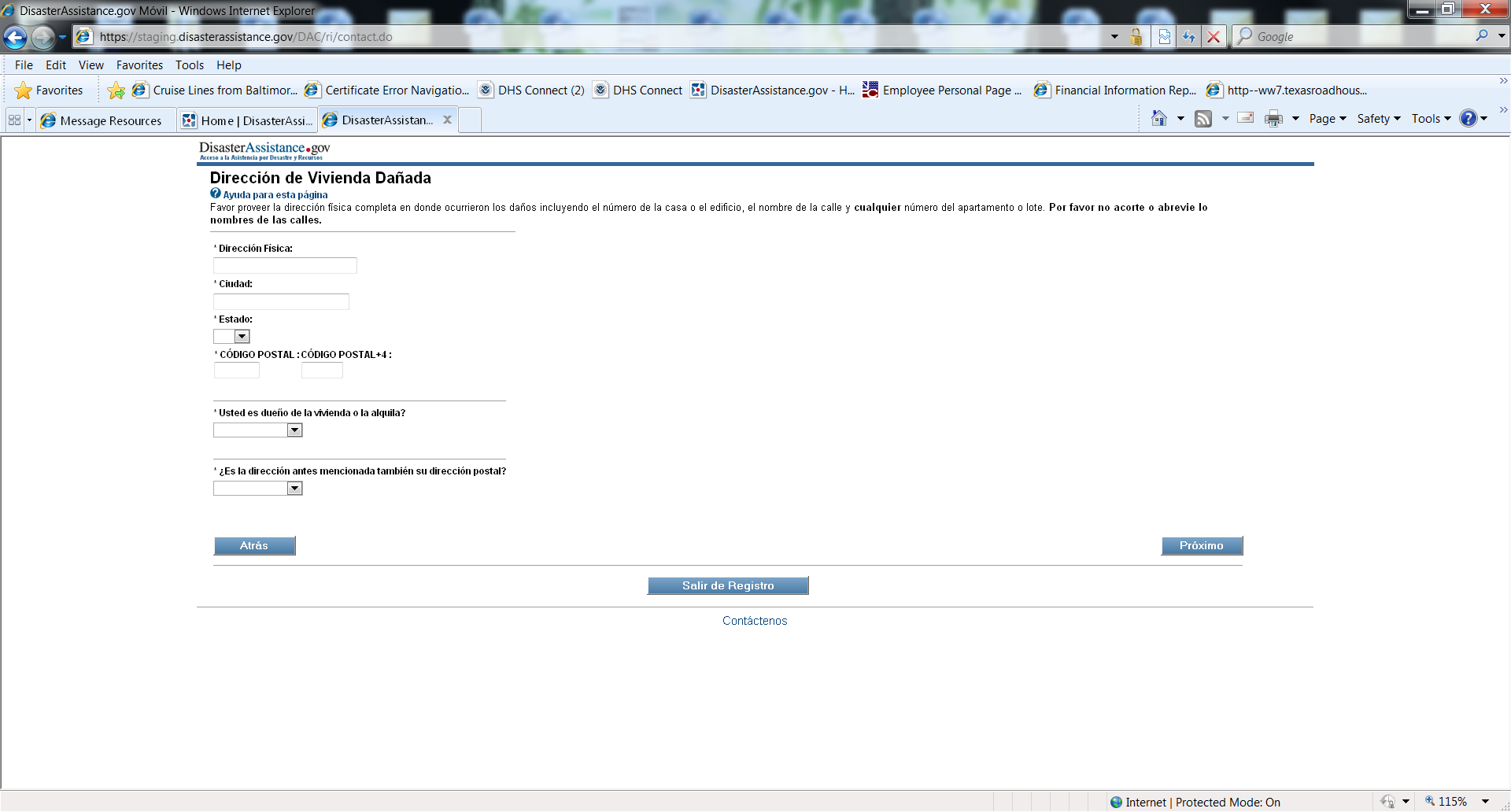 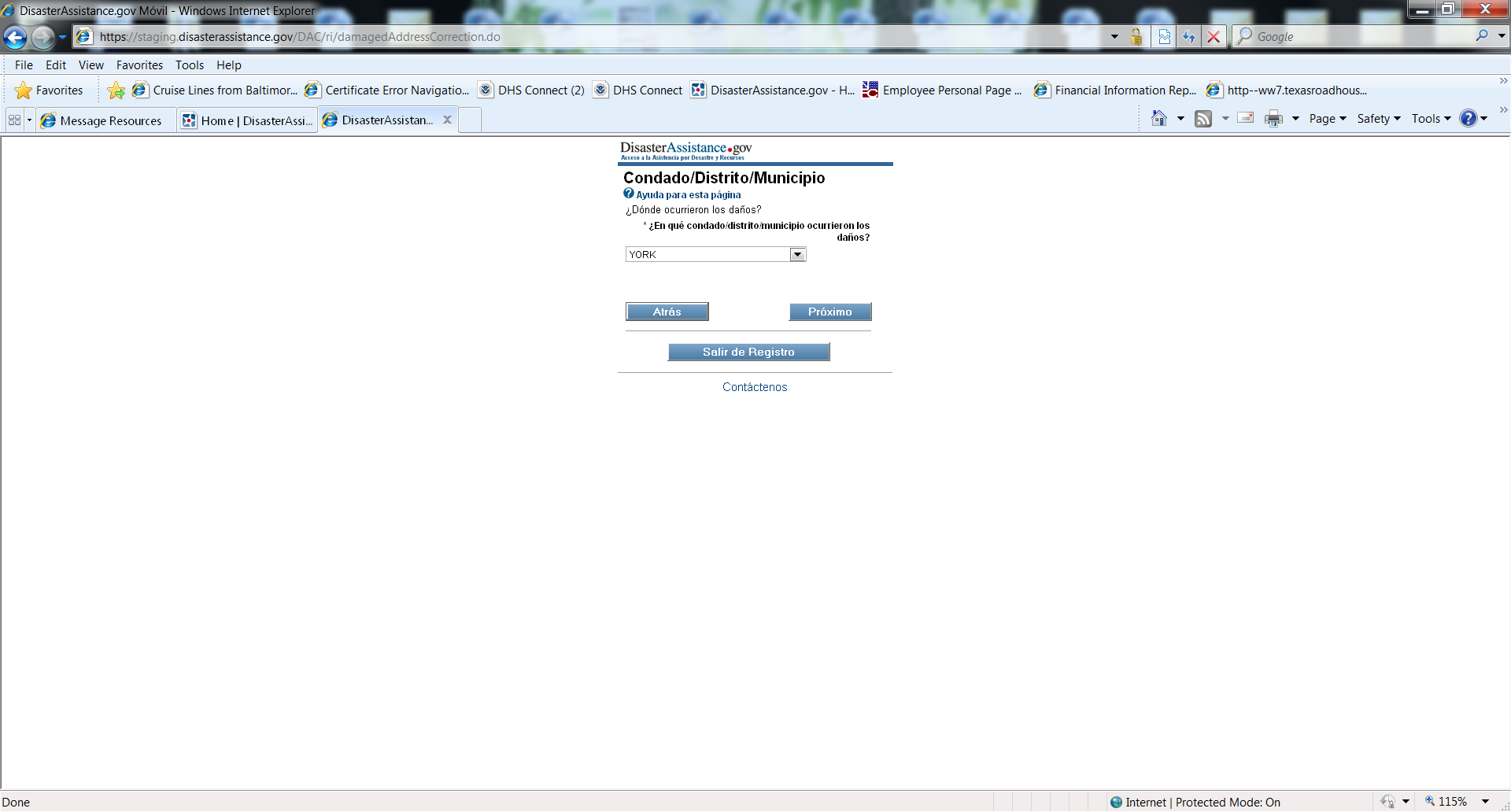 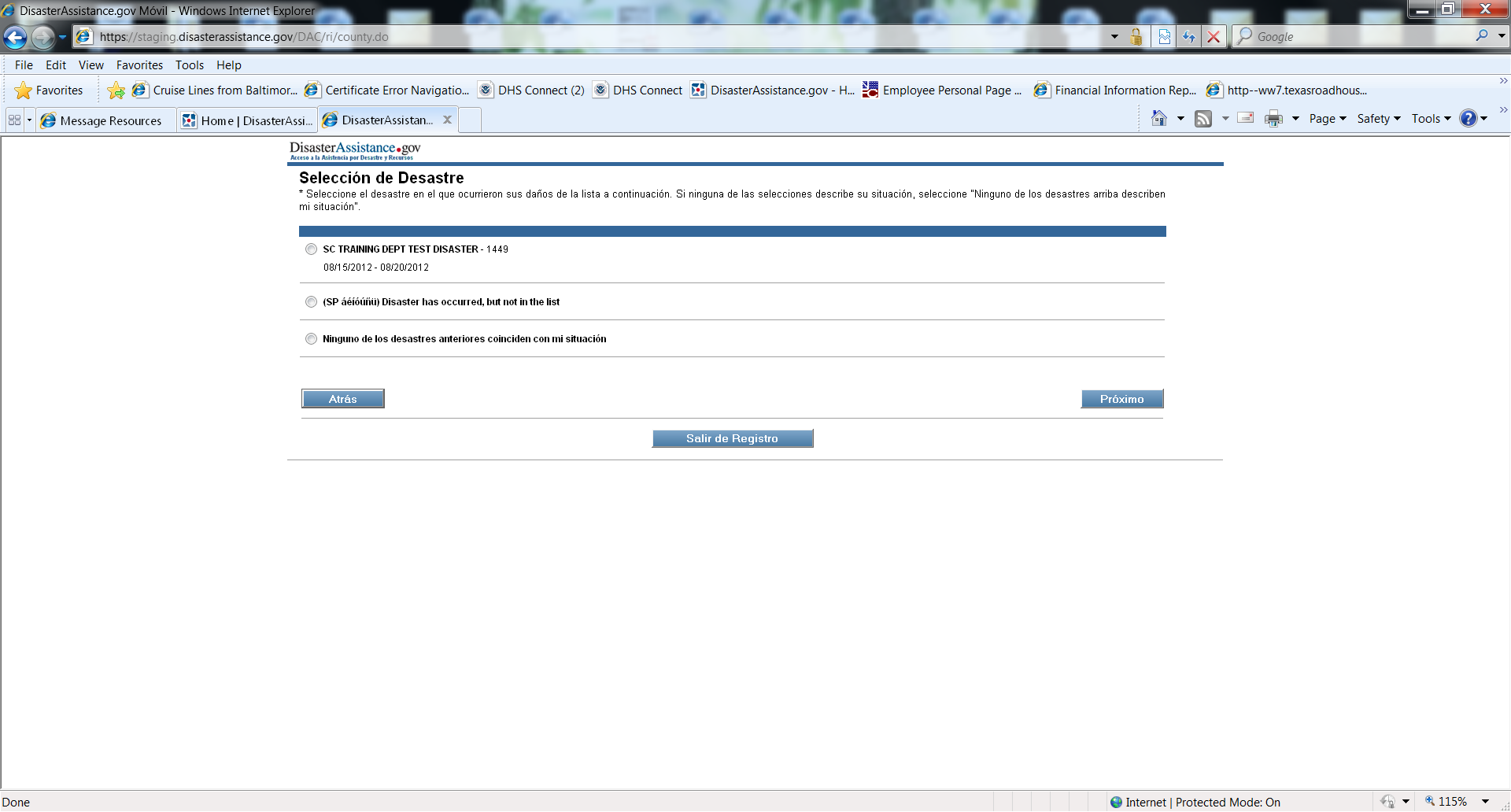 [Speaker Notes: Some portions of the script may not be translated due to recently receiving for upcoming deployment]
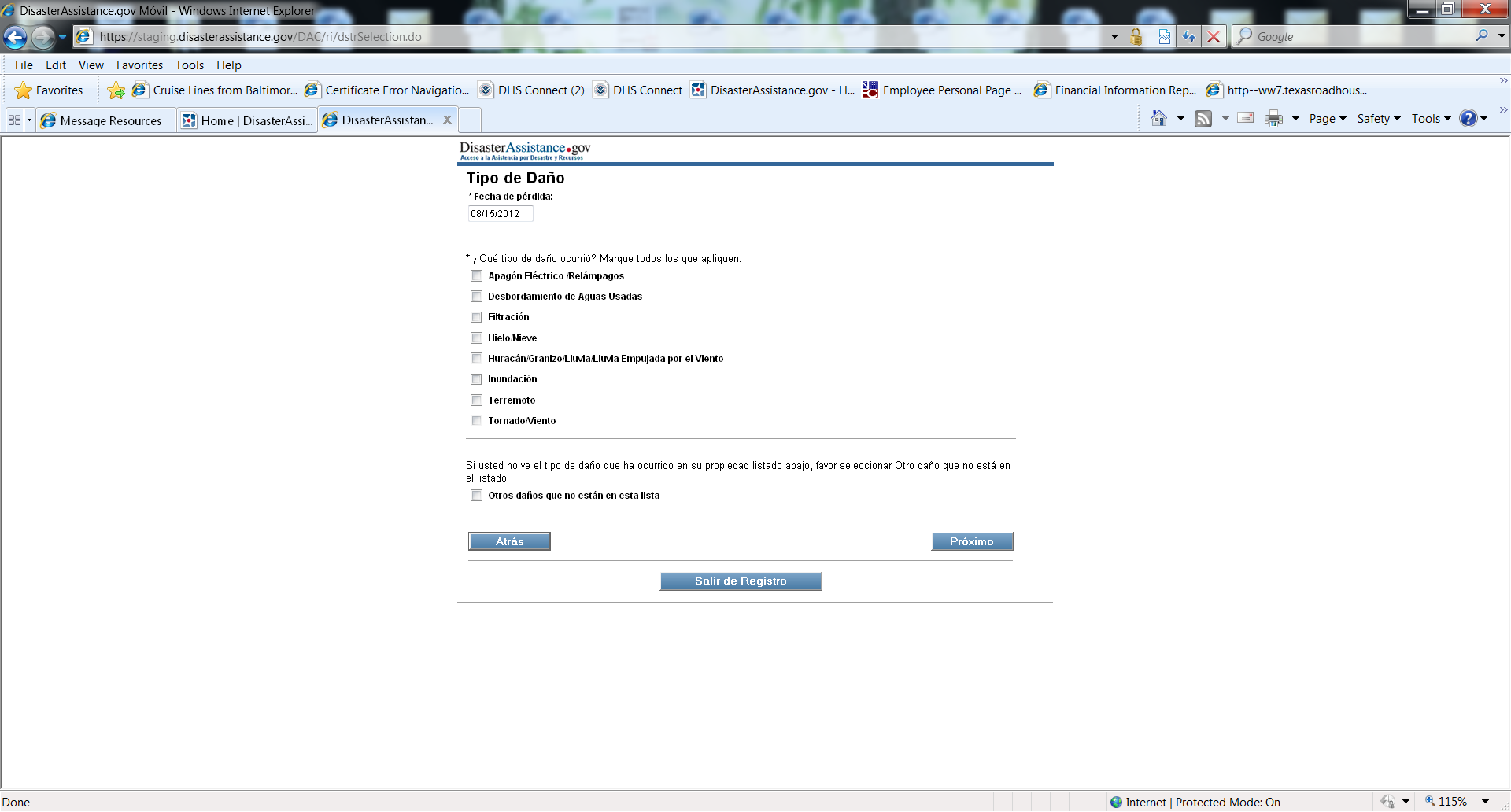 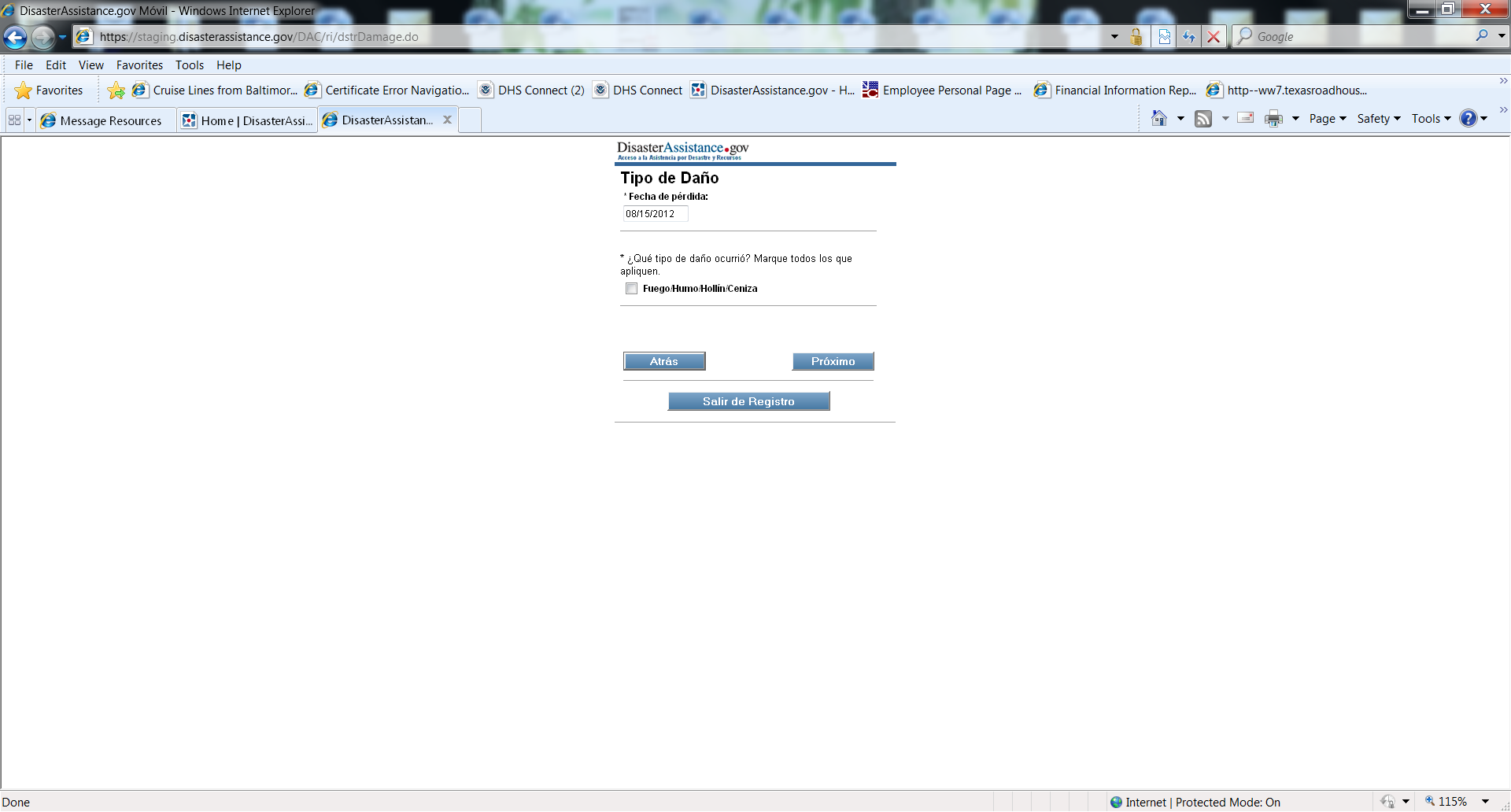 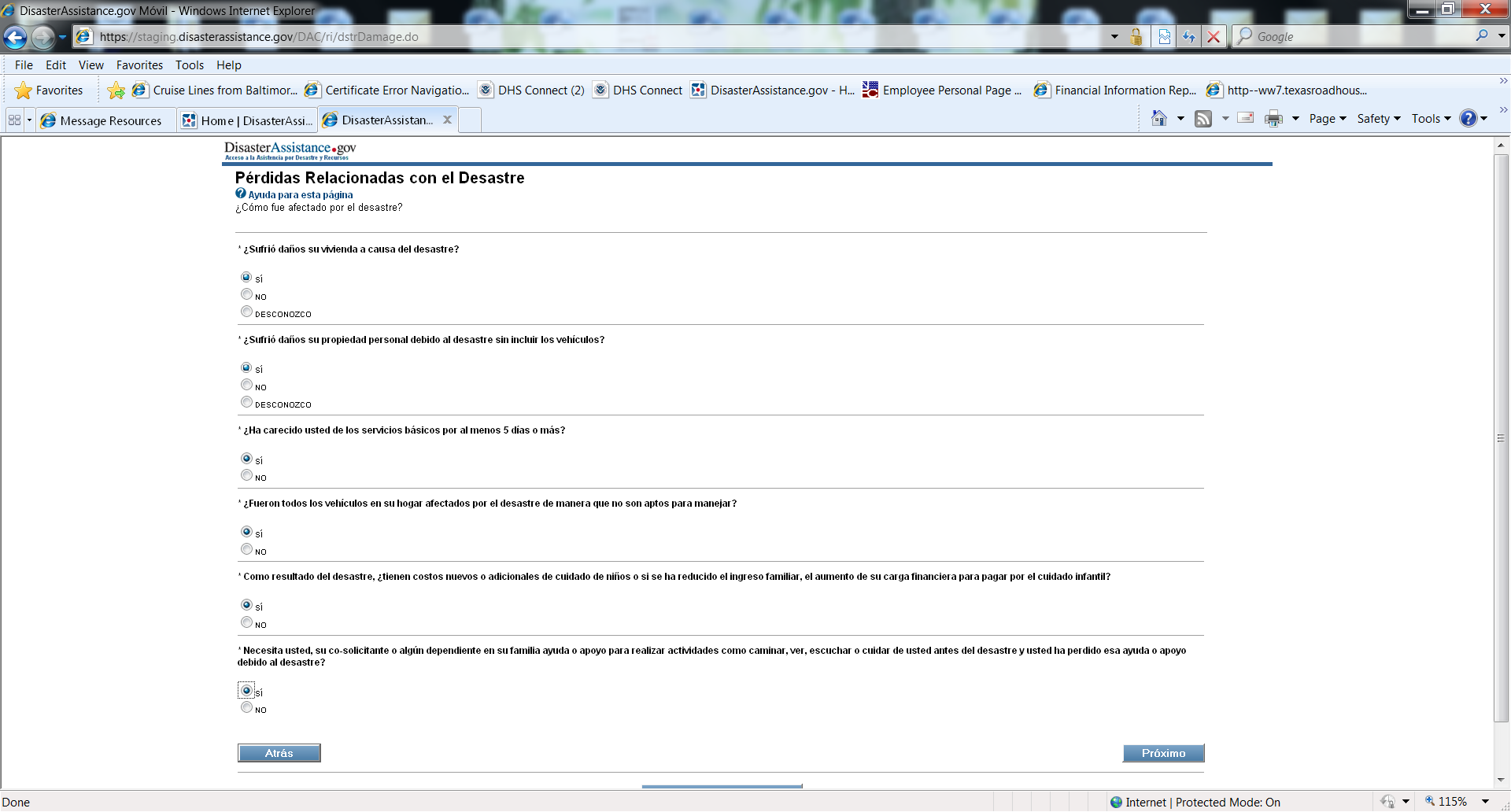 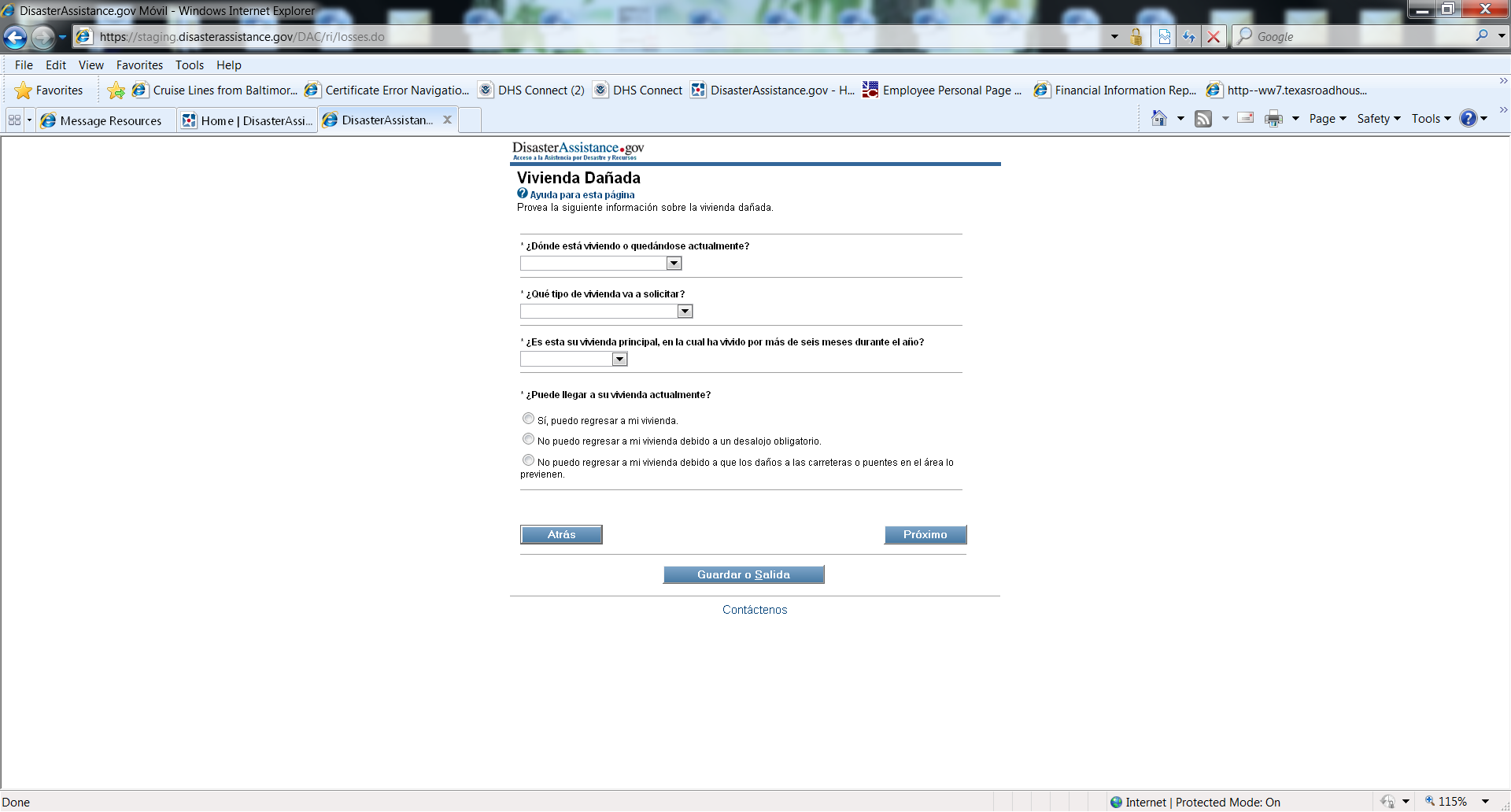 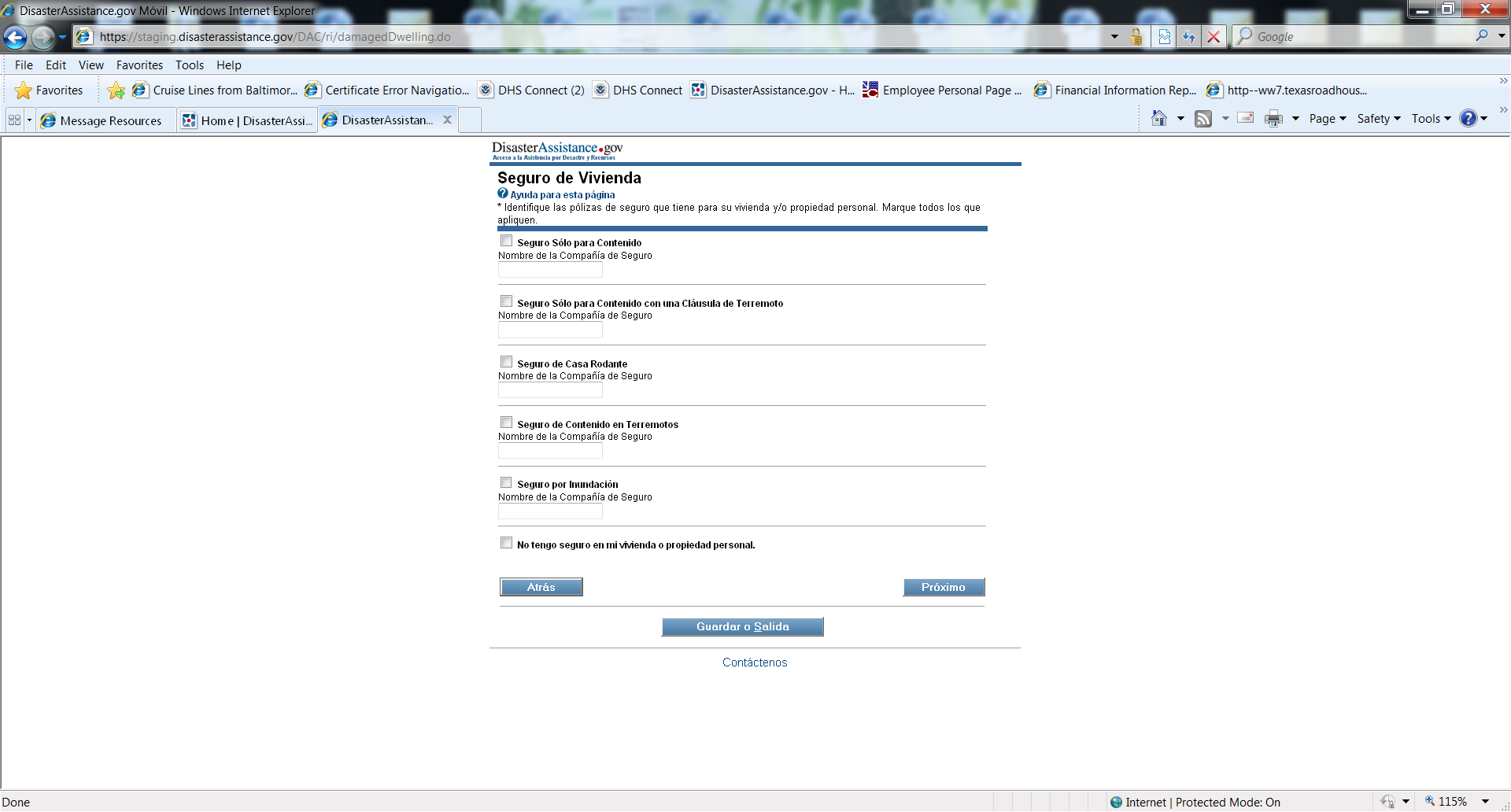 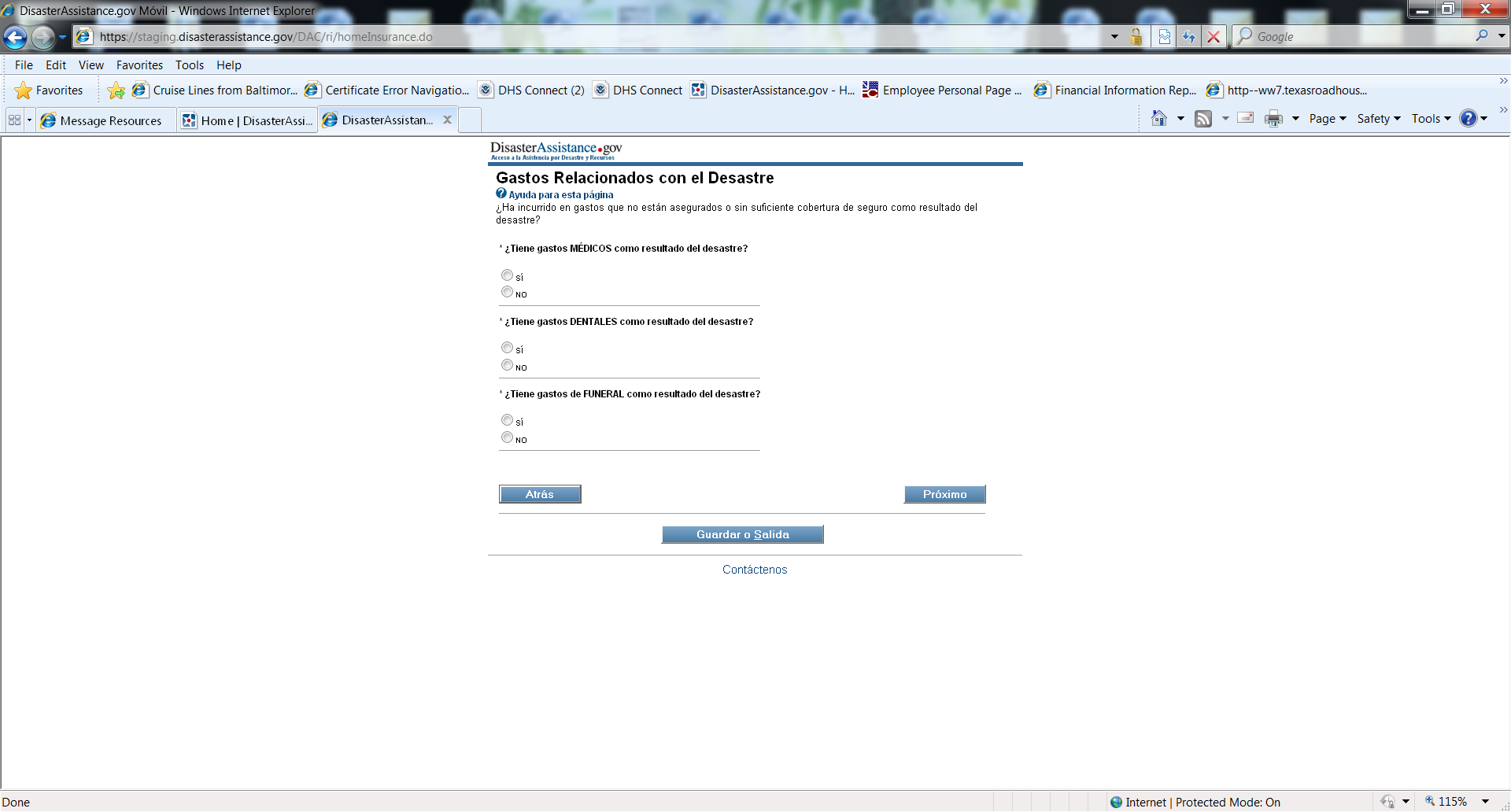 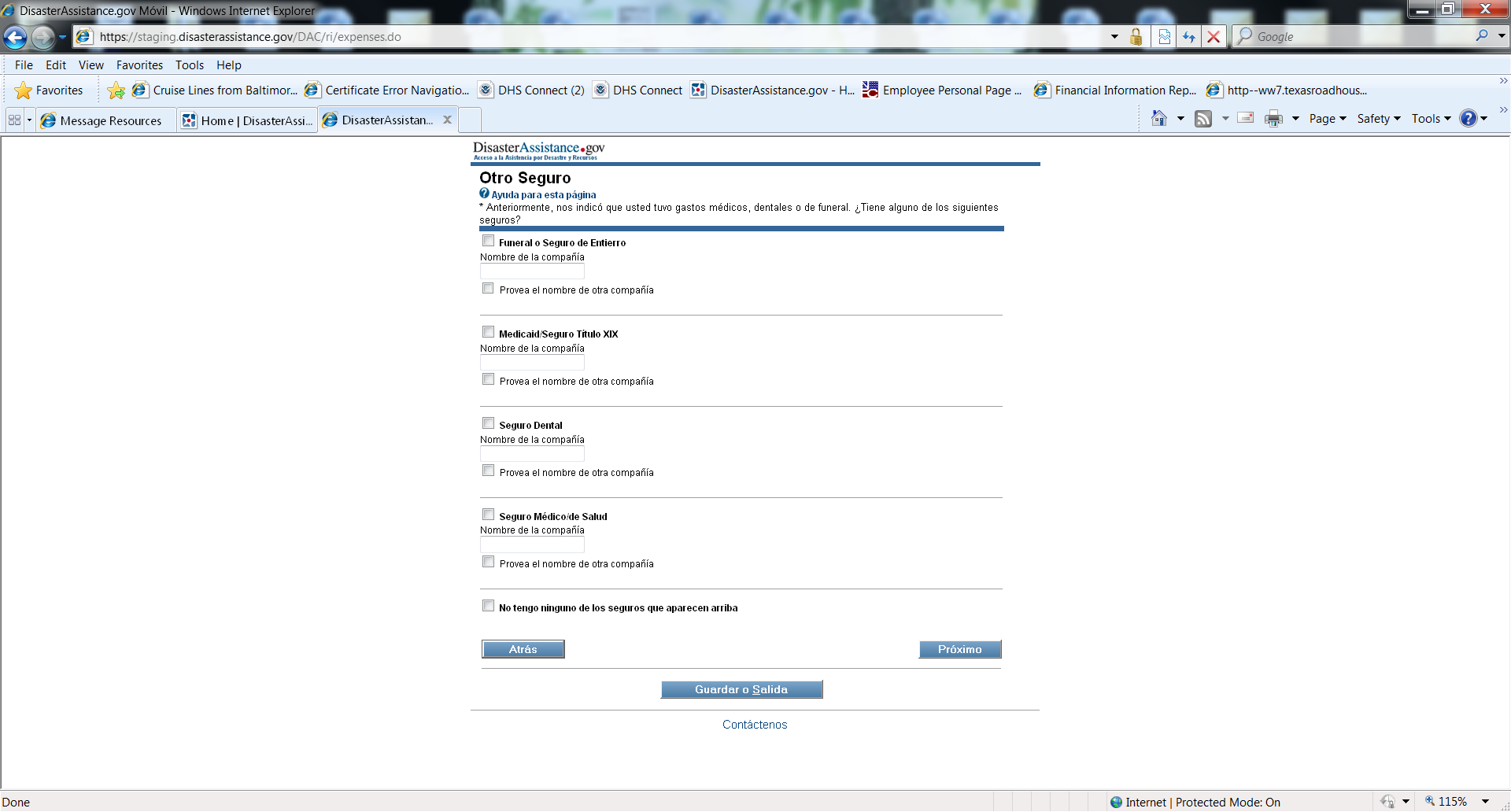 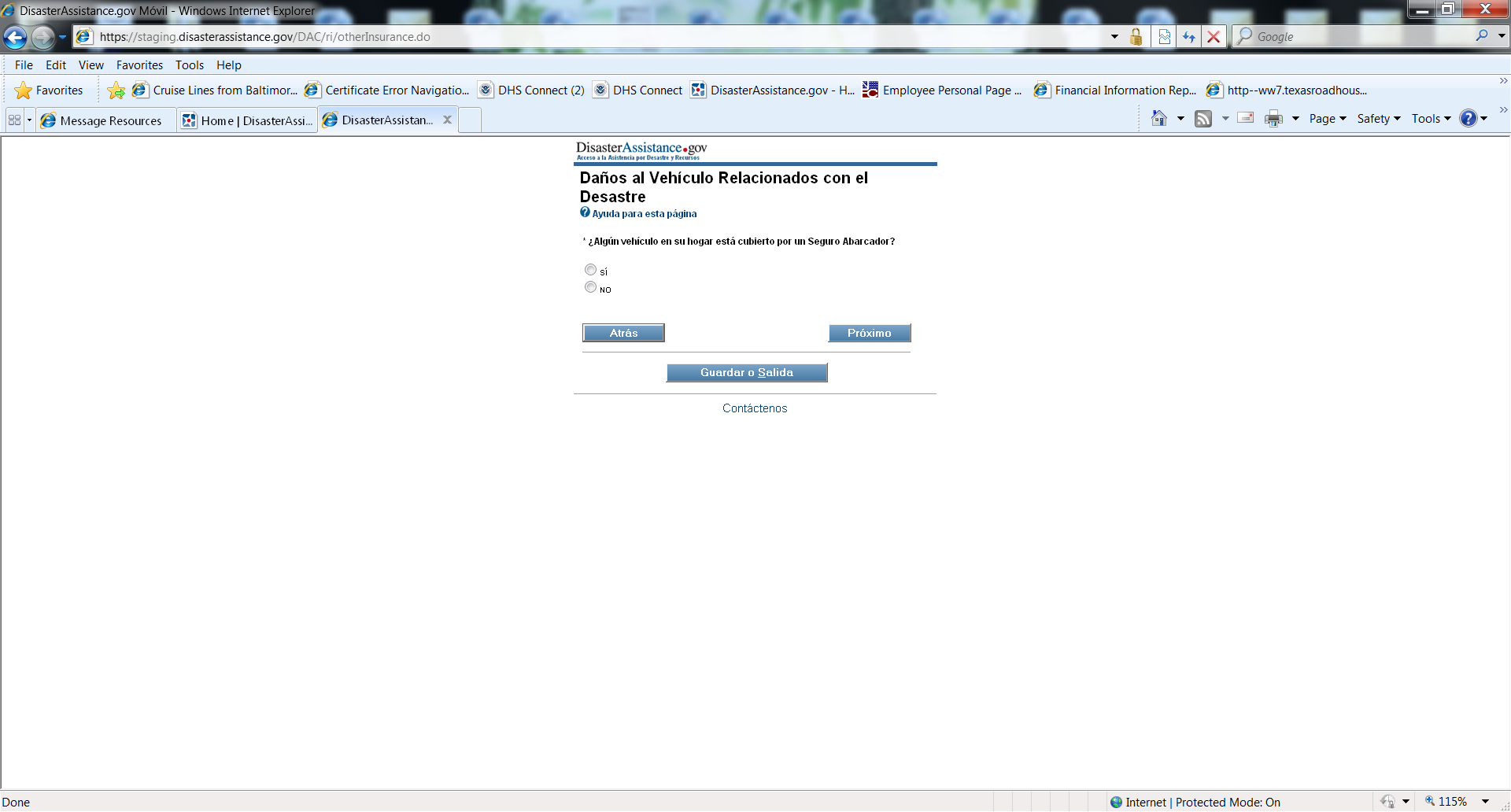 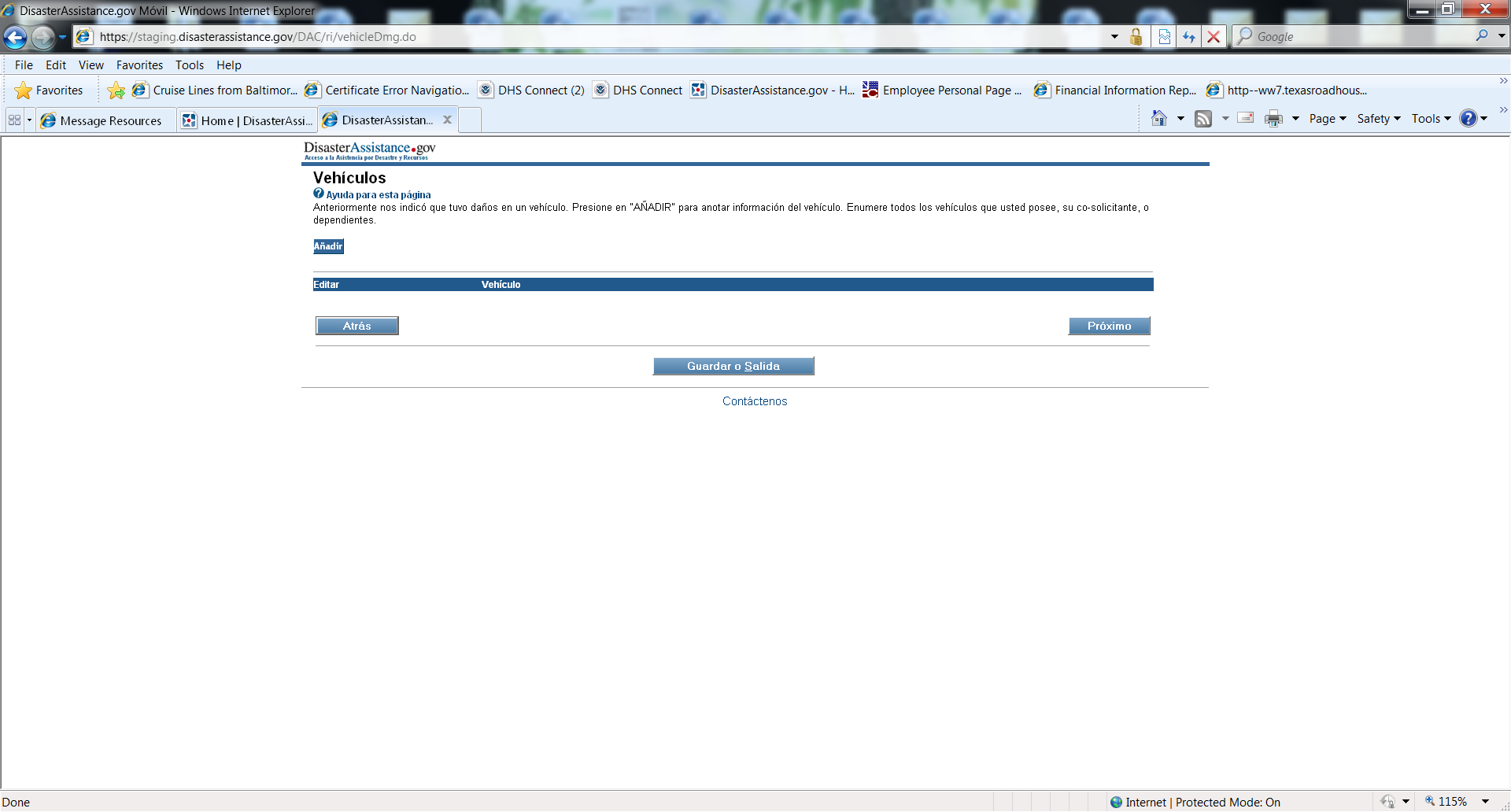 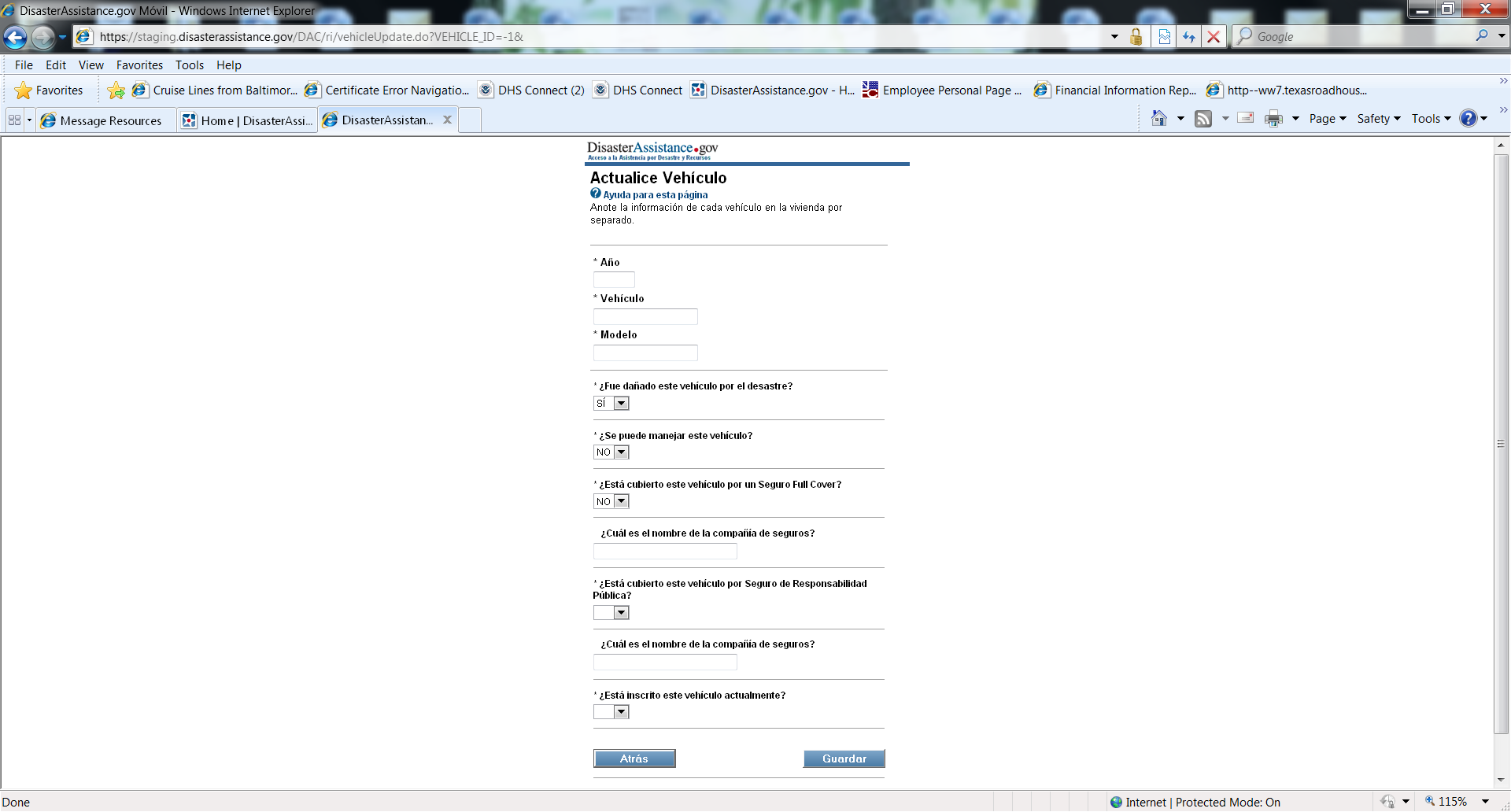 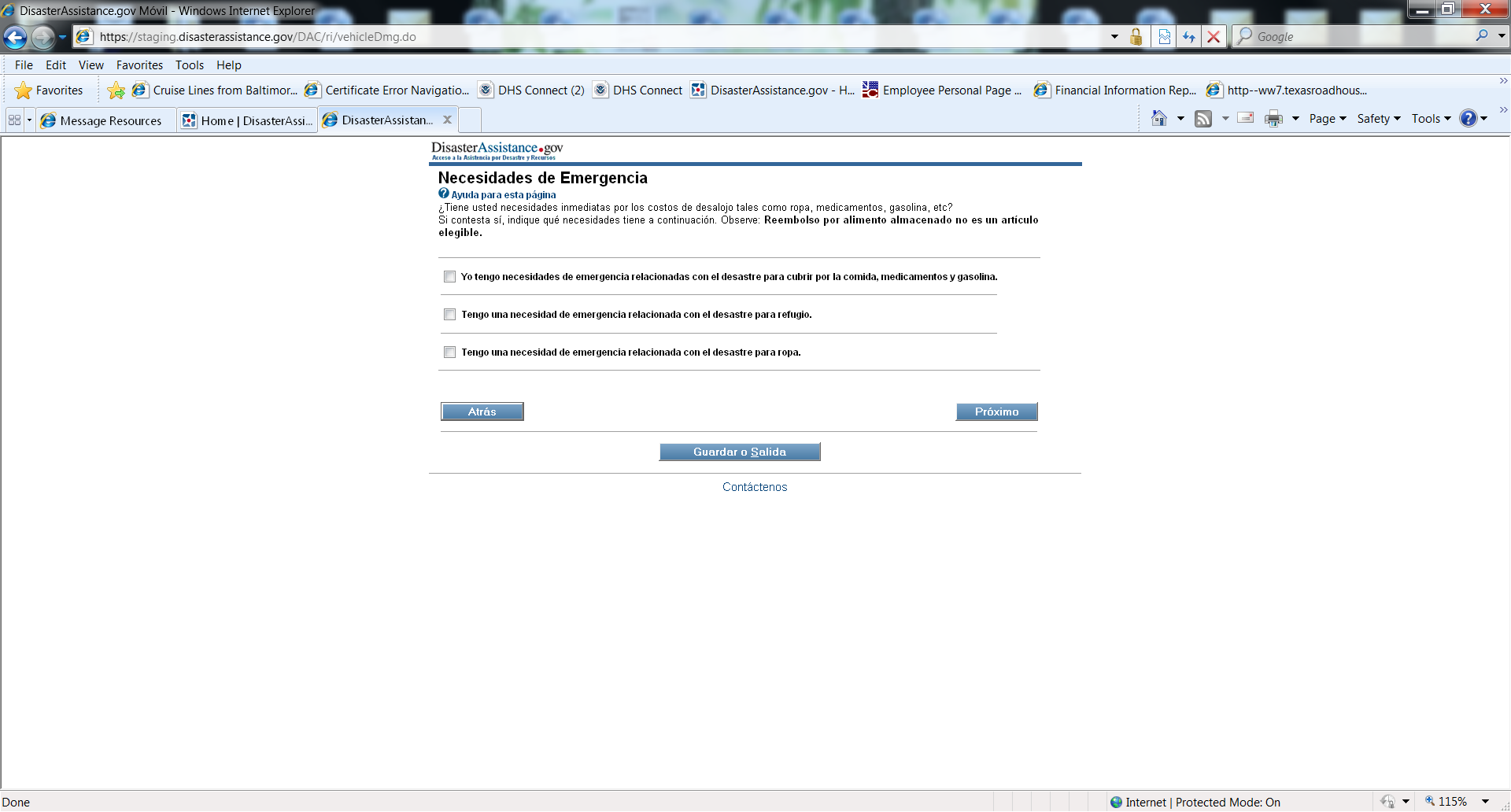 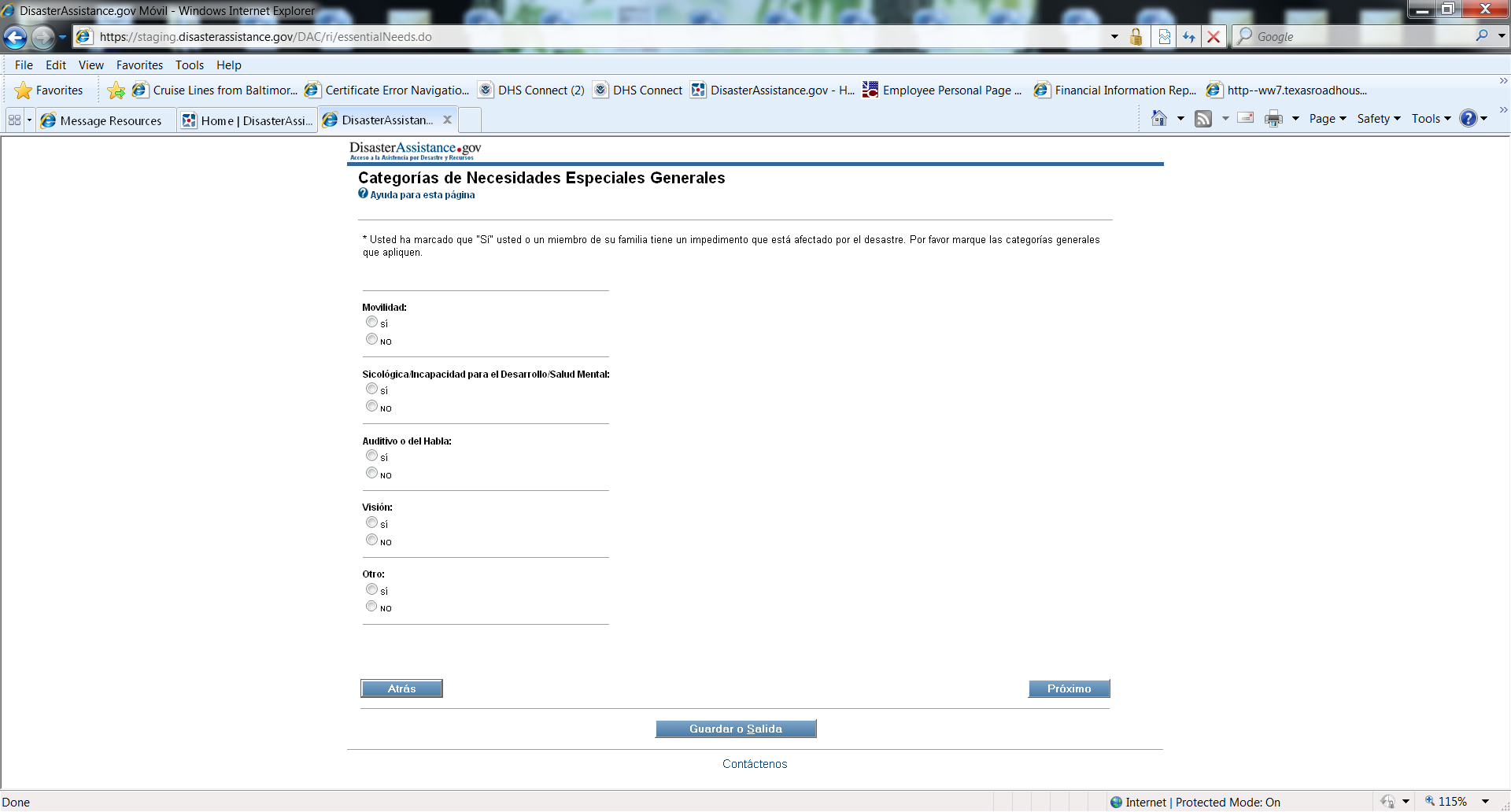 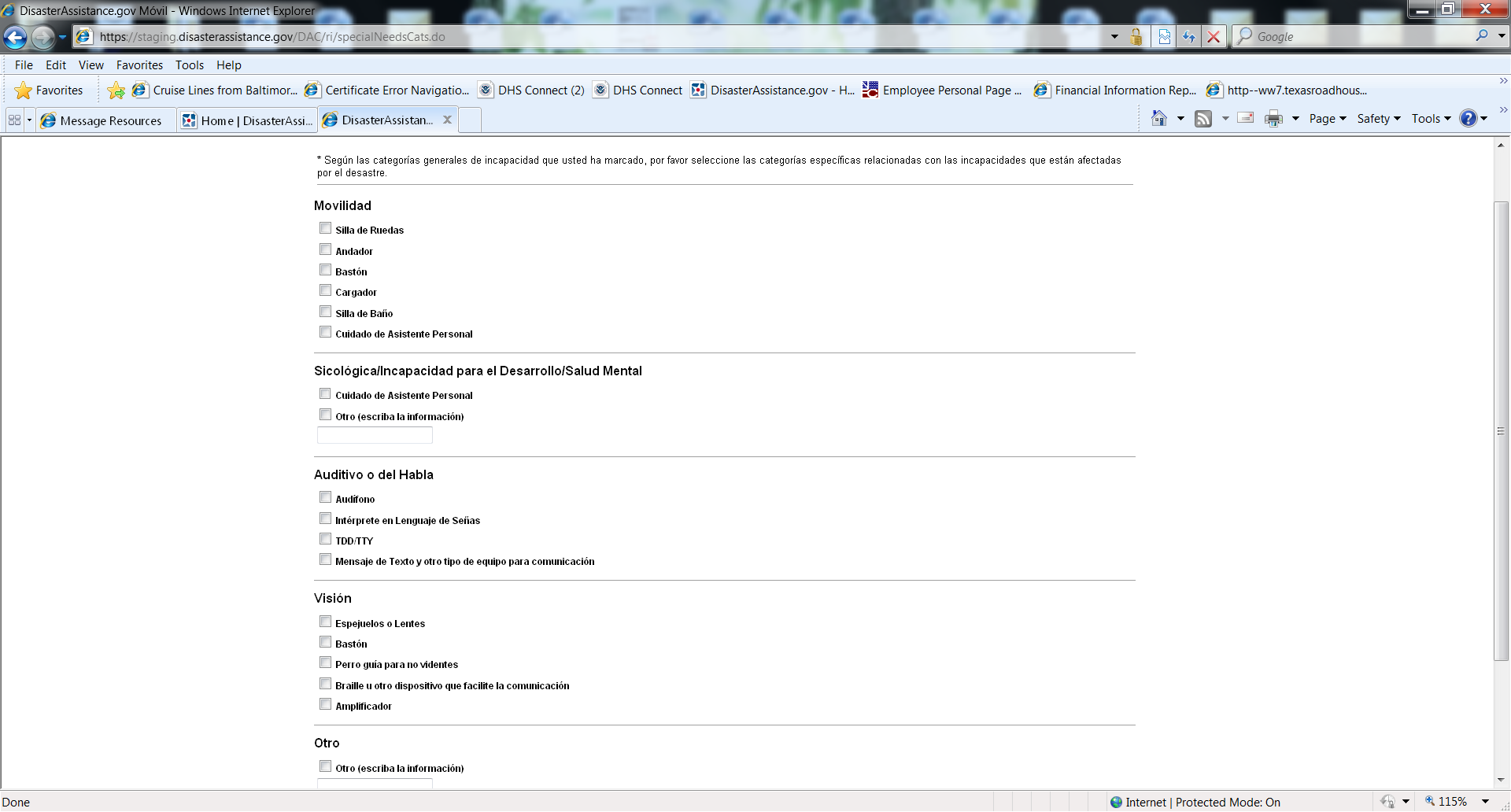 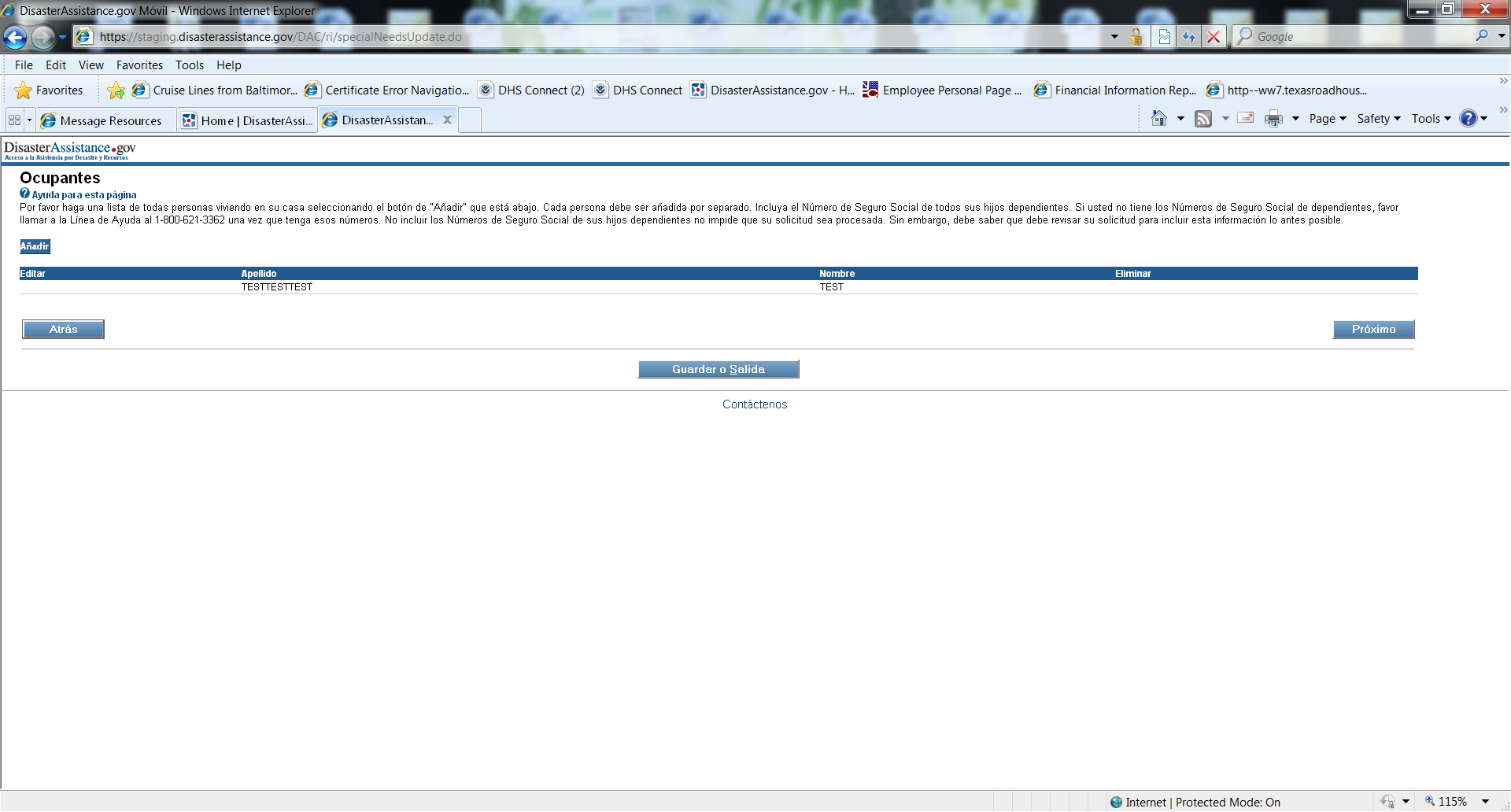 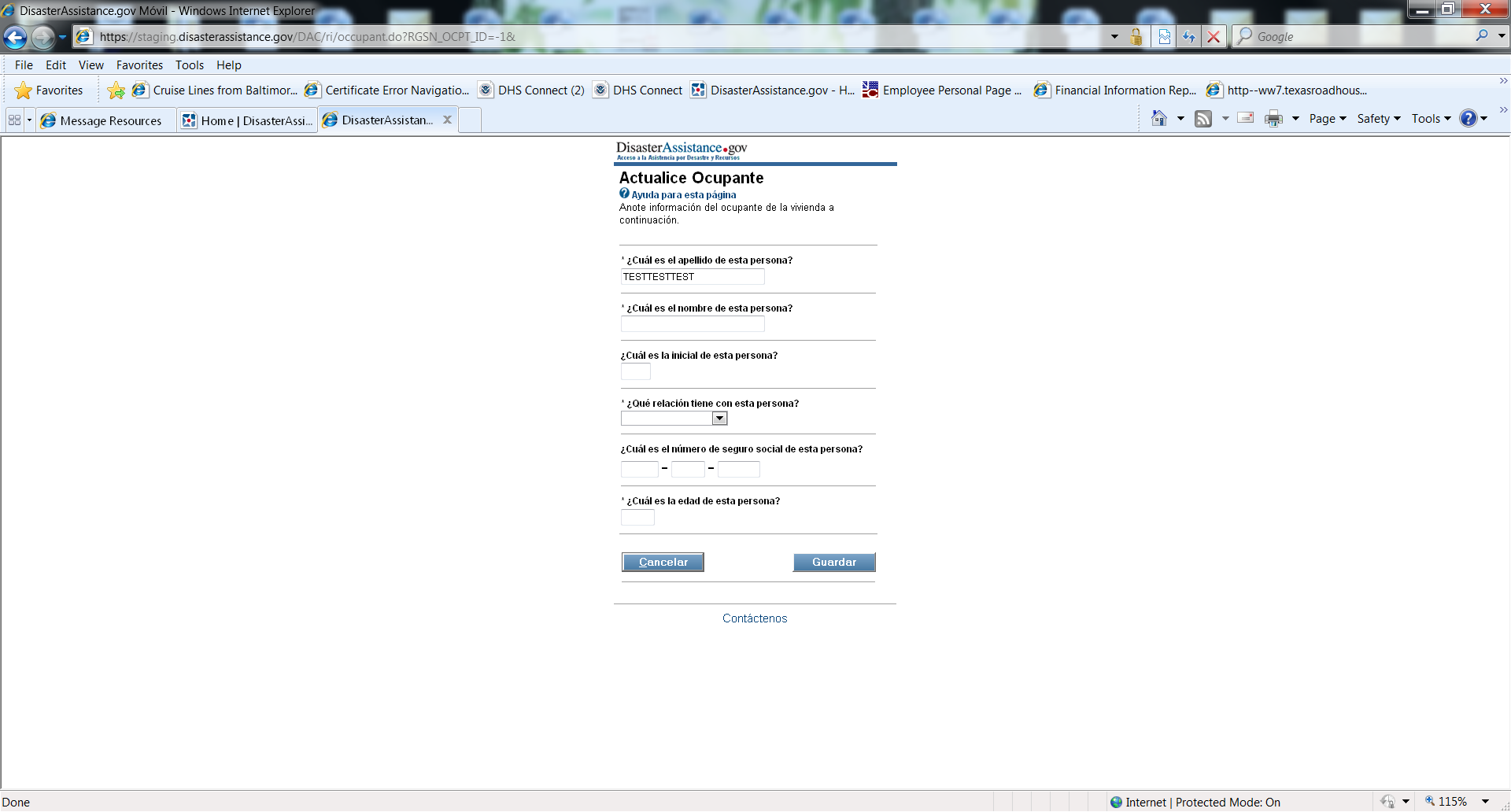 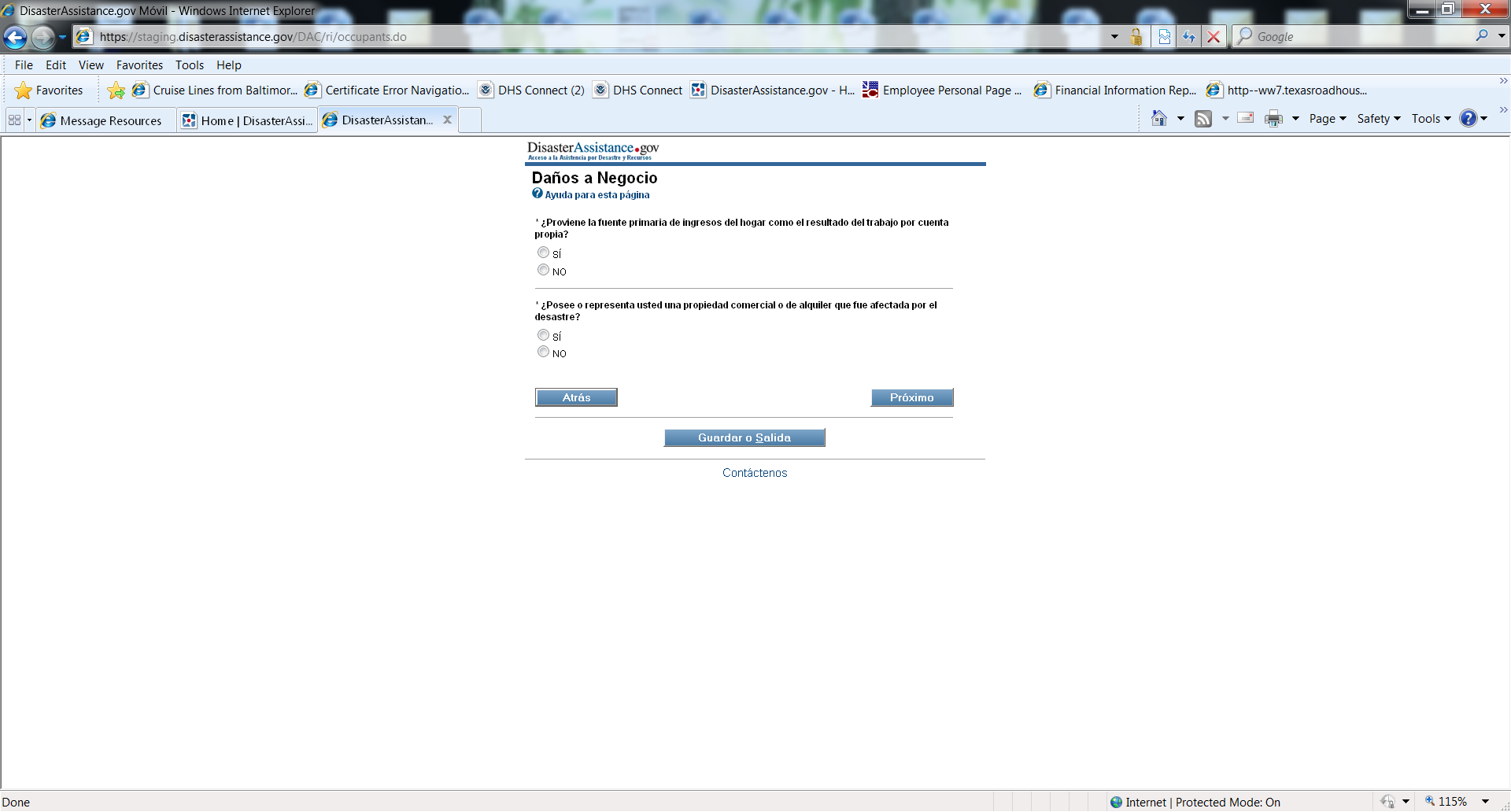 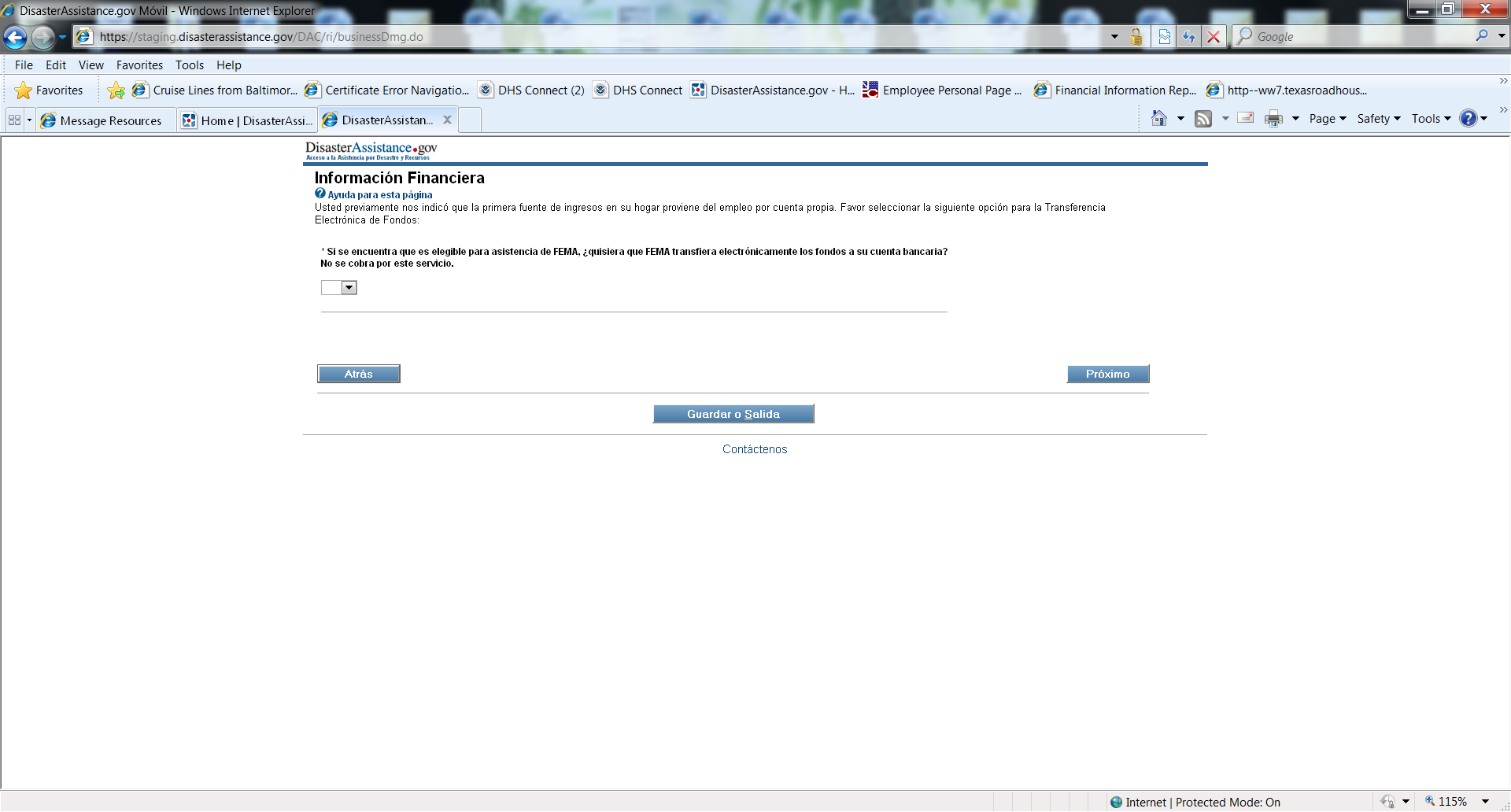 [Speaker Notes: Screen provided when selecting YES to both self-employed and owning a business]
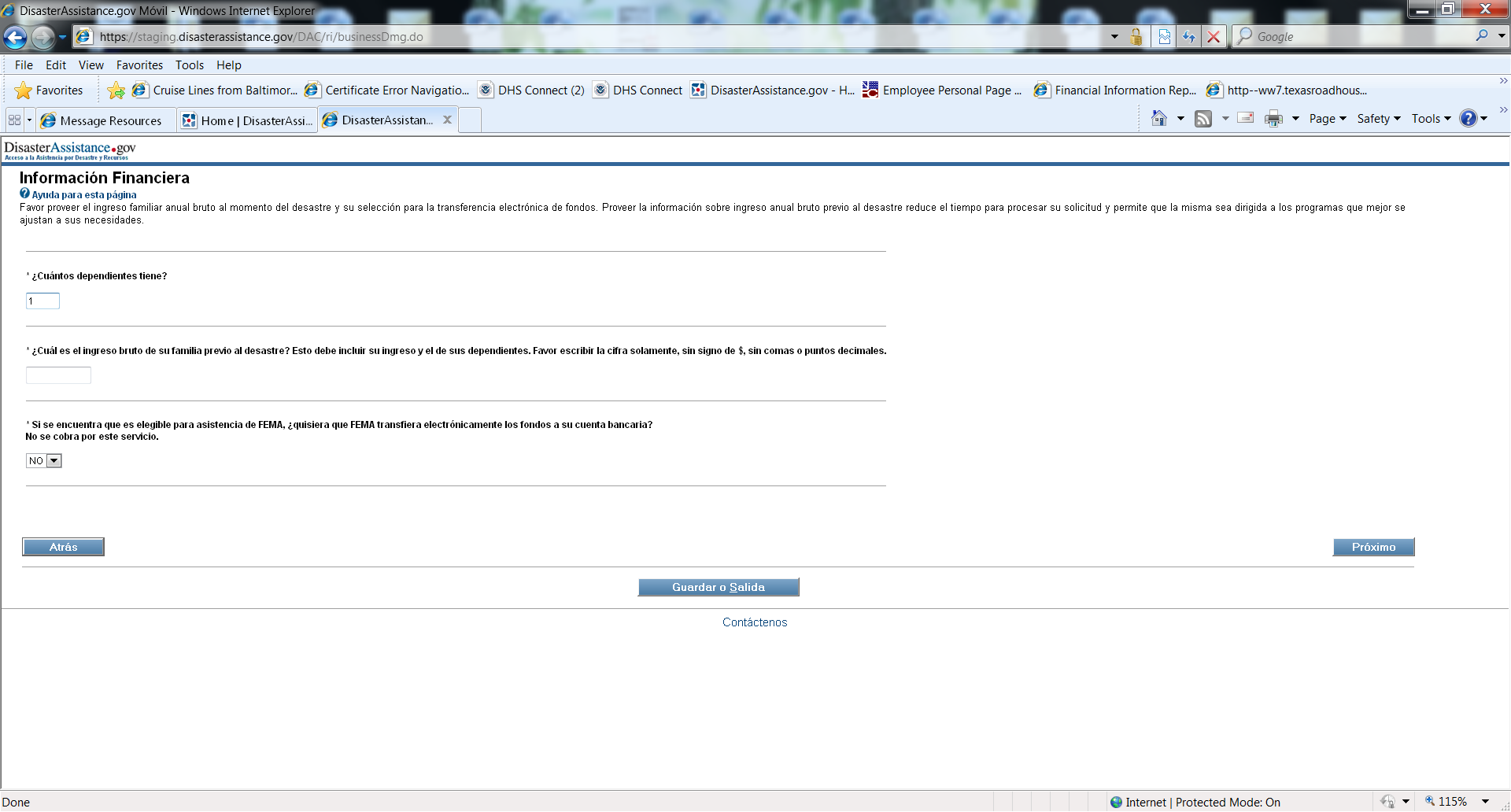 [Speaker Notes: Screen provided when answering NO to both questions in the previous screen as well as when answering NO to Self-employed and YES to Business.]
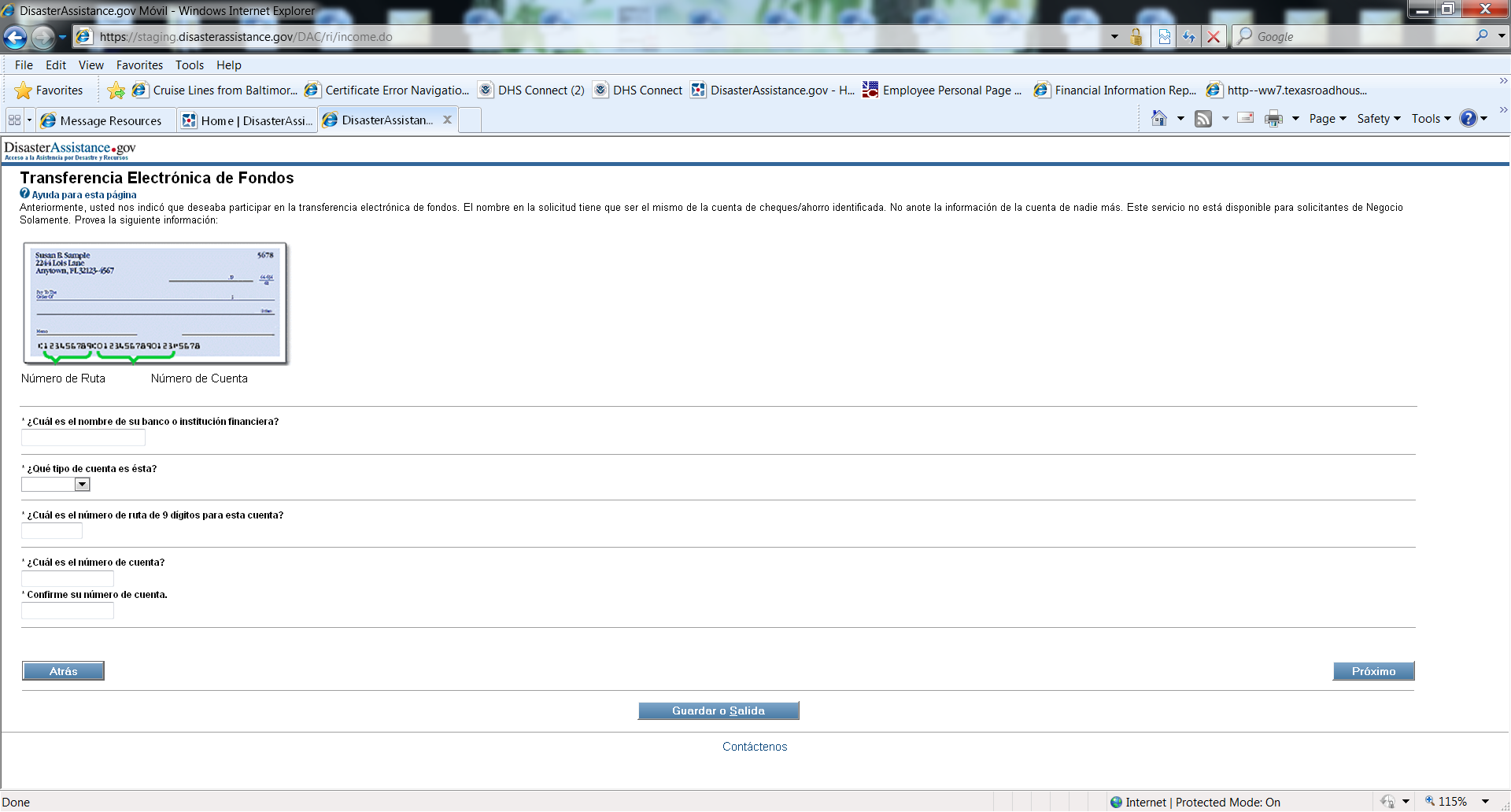 [Speaker Notes: Screen provided when selecting YES to the EFT option]
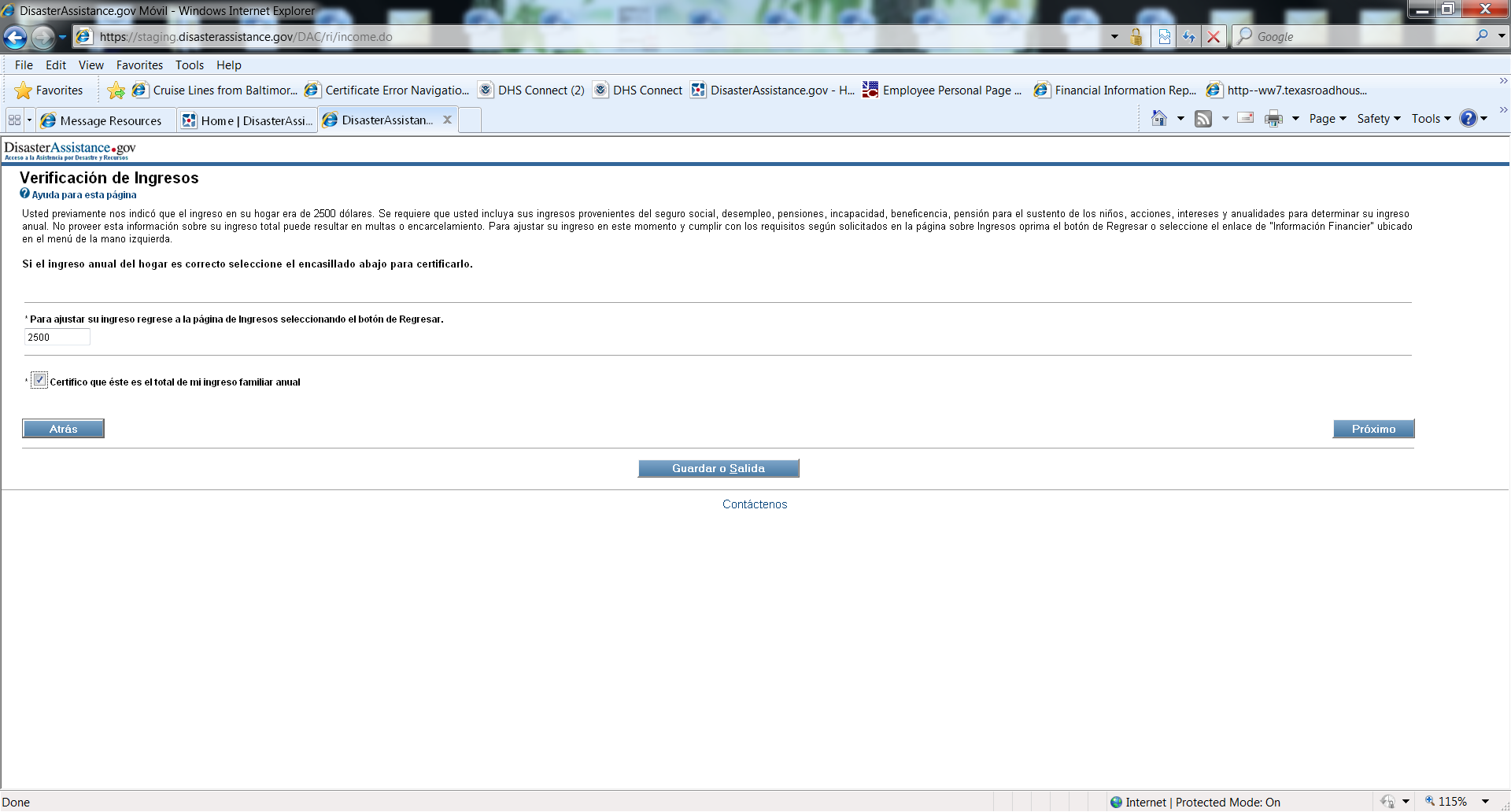 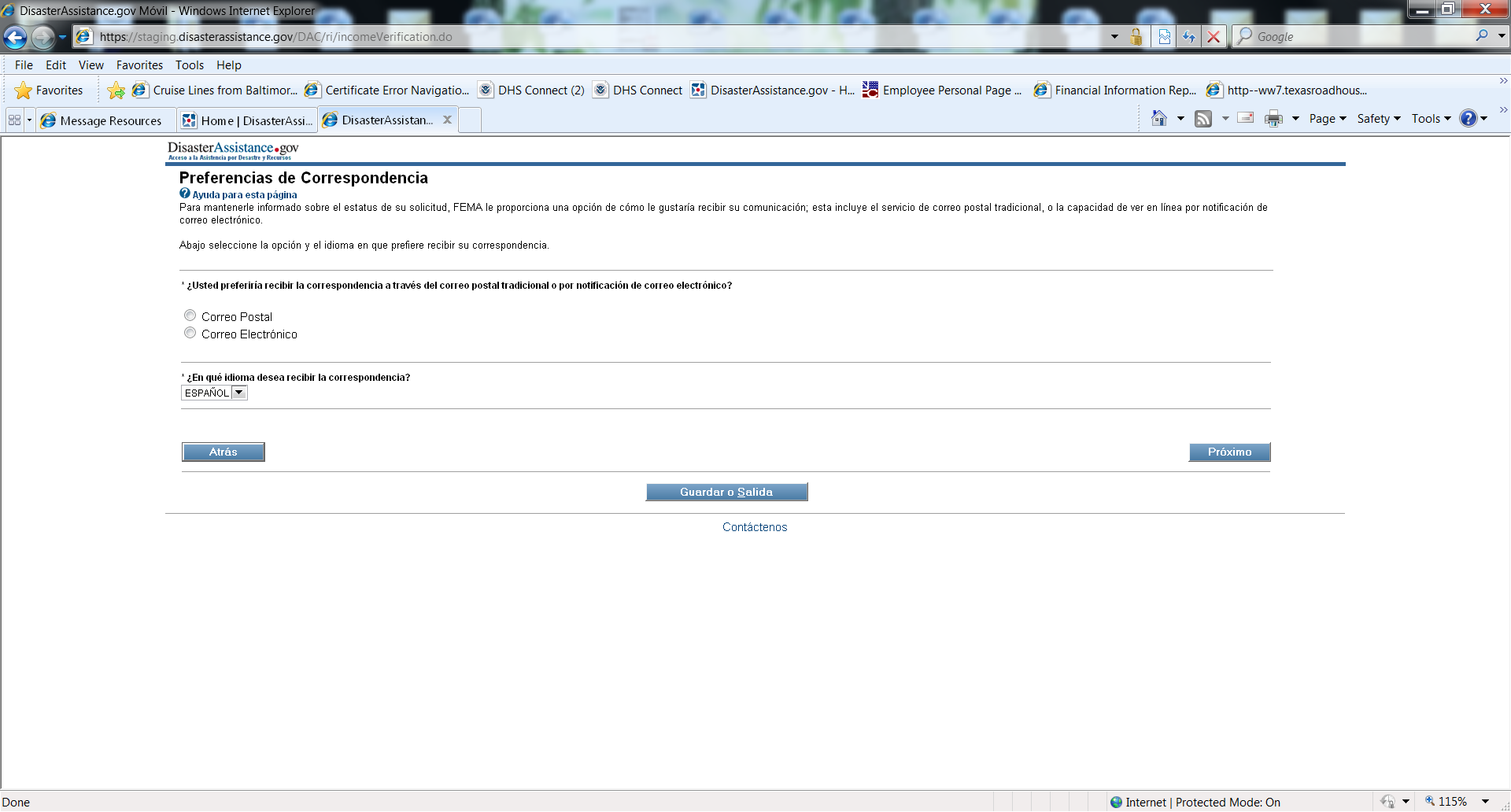 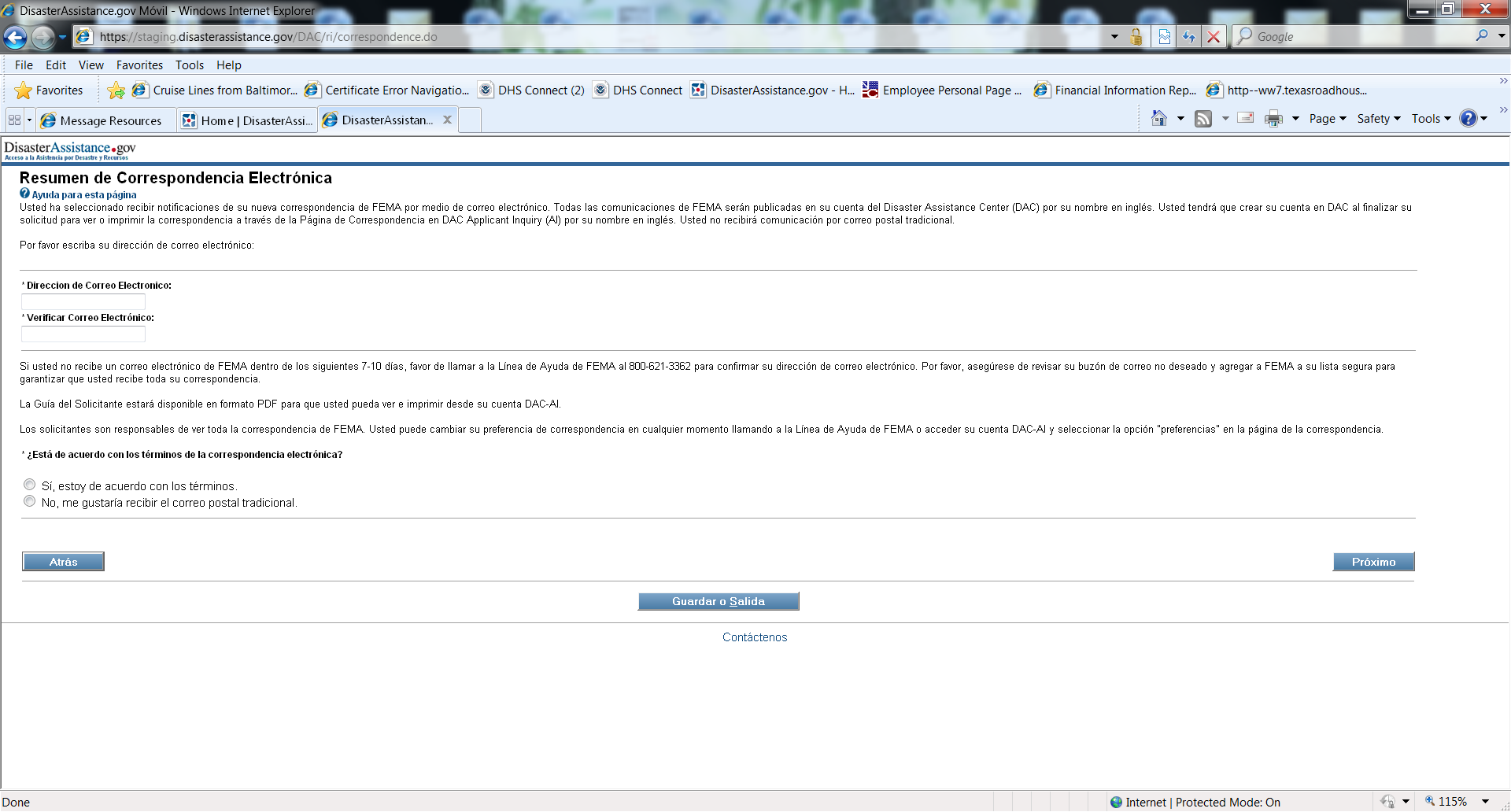 [Speaker Notes: Screen provided when selecting yes to E-Mail notifications]
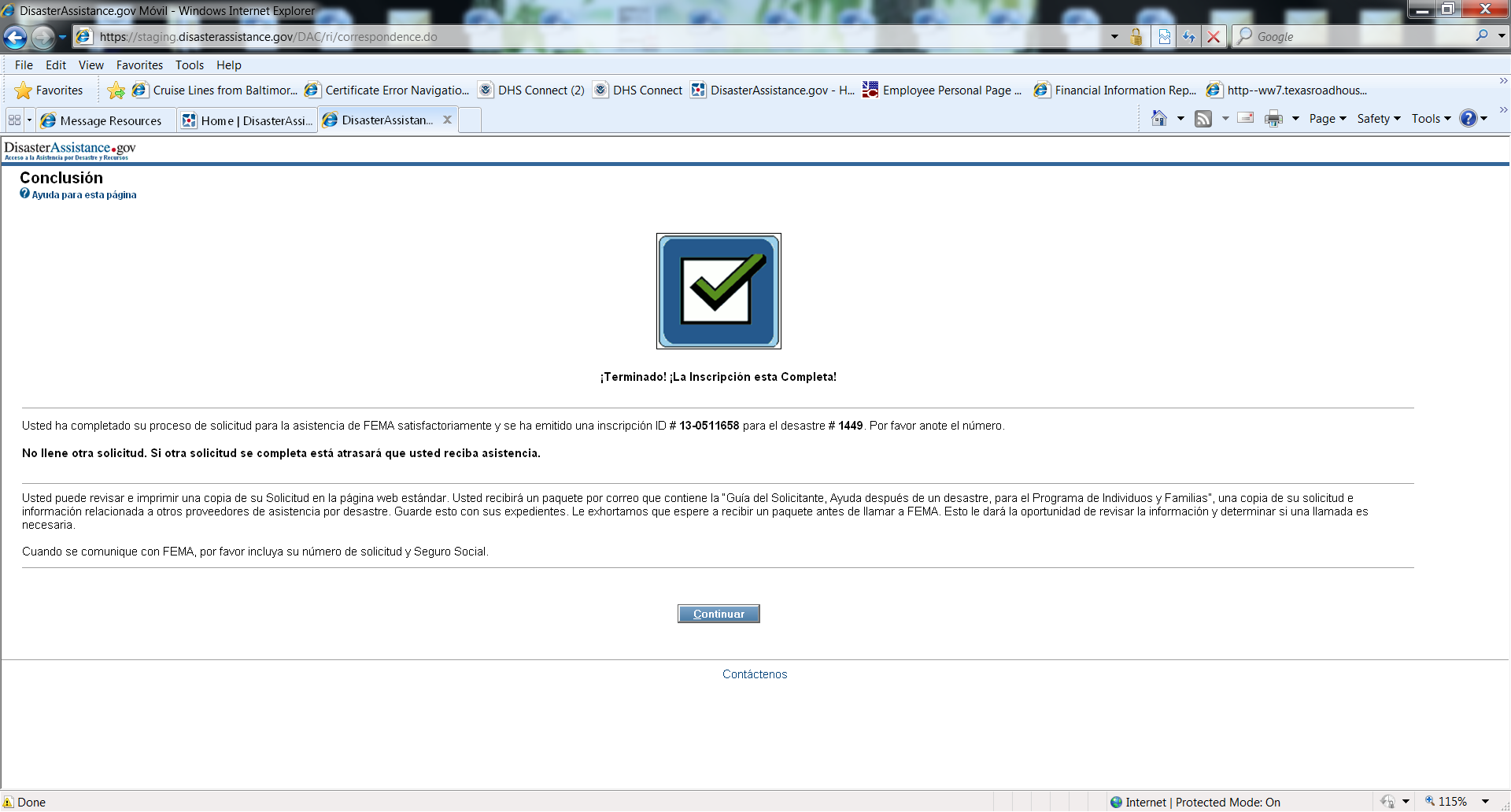 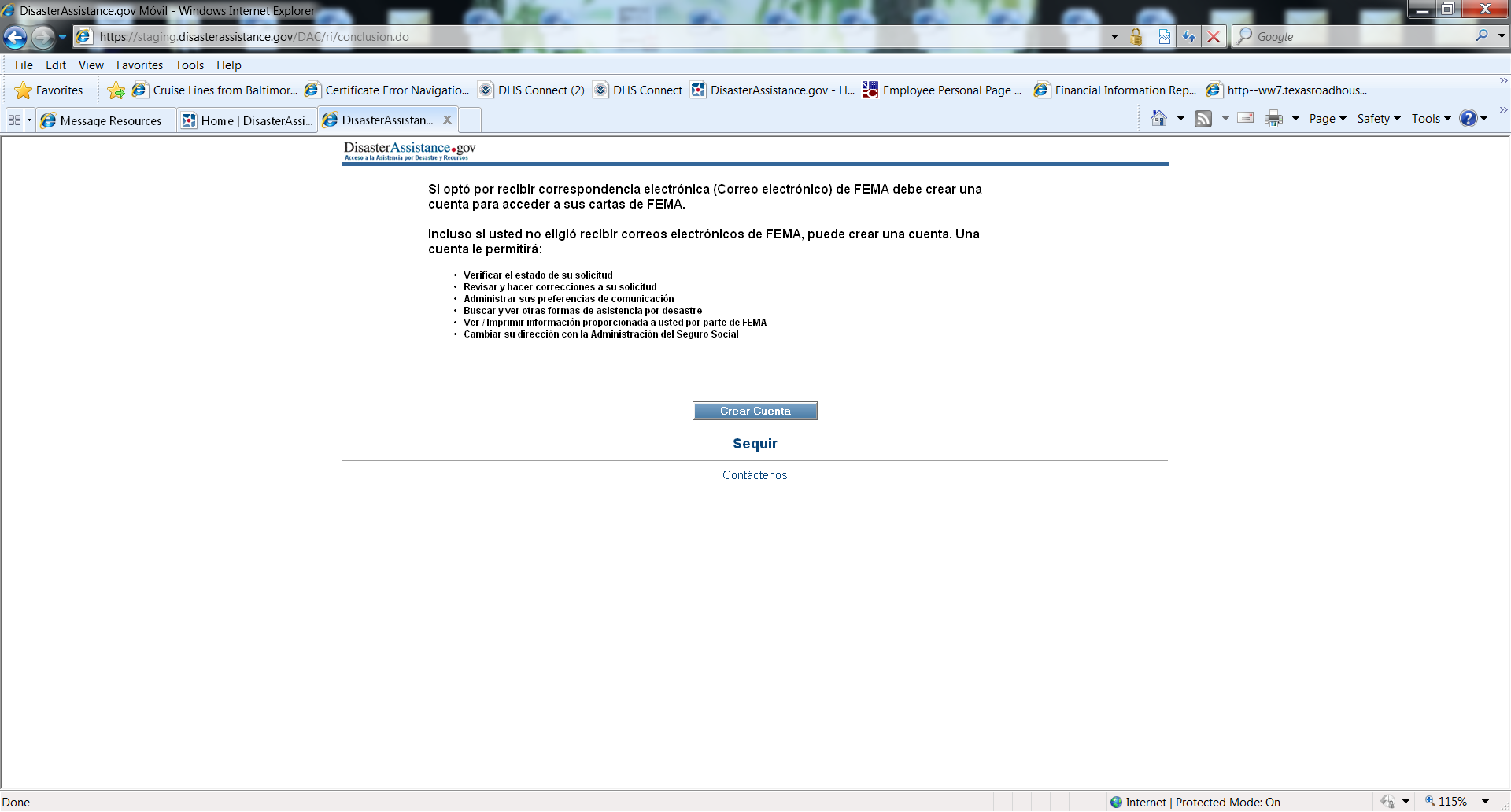 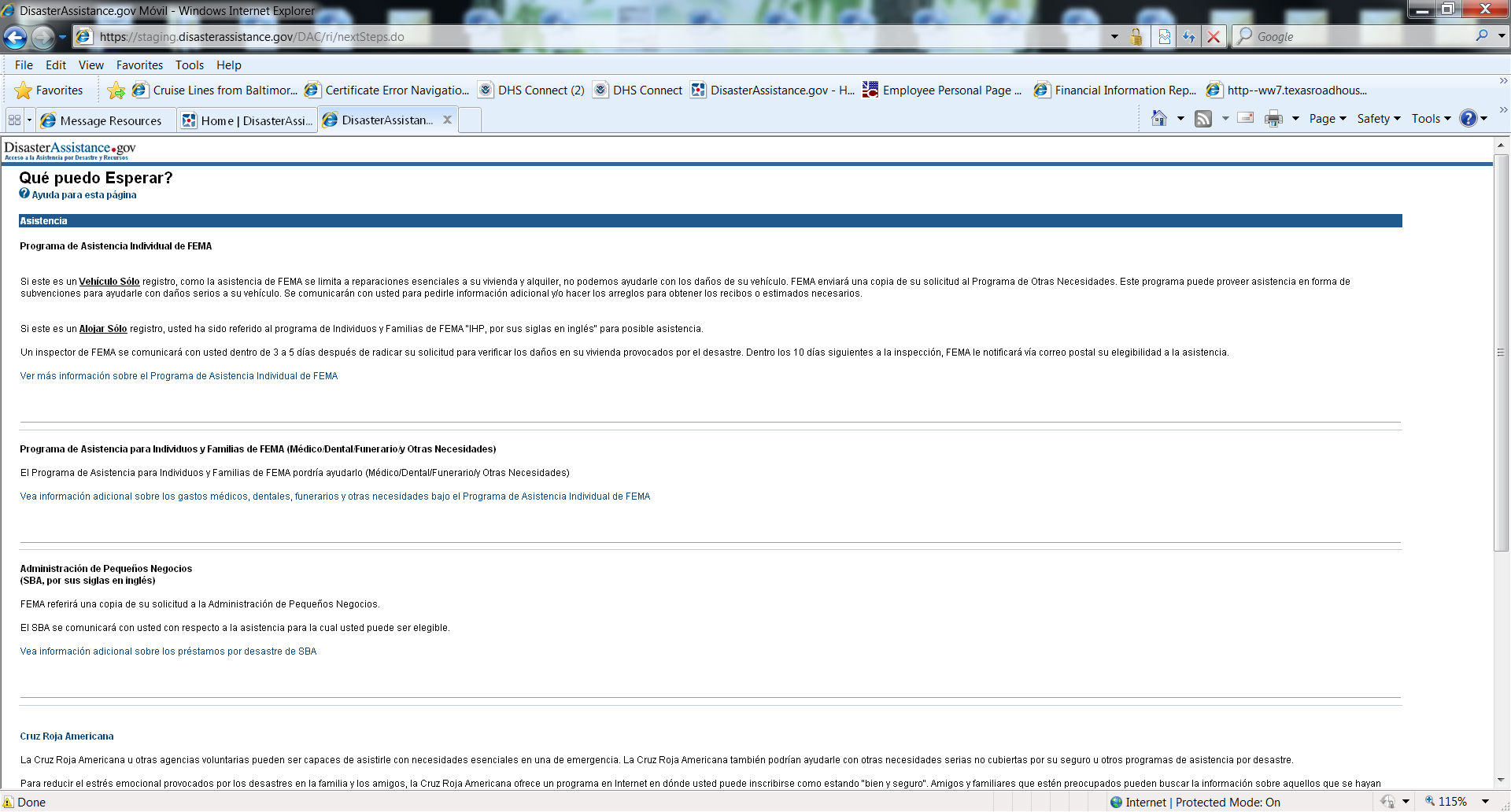 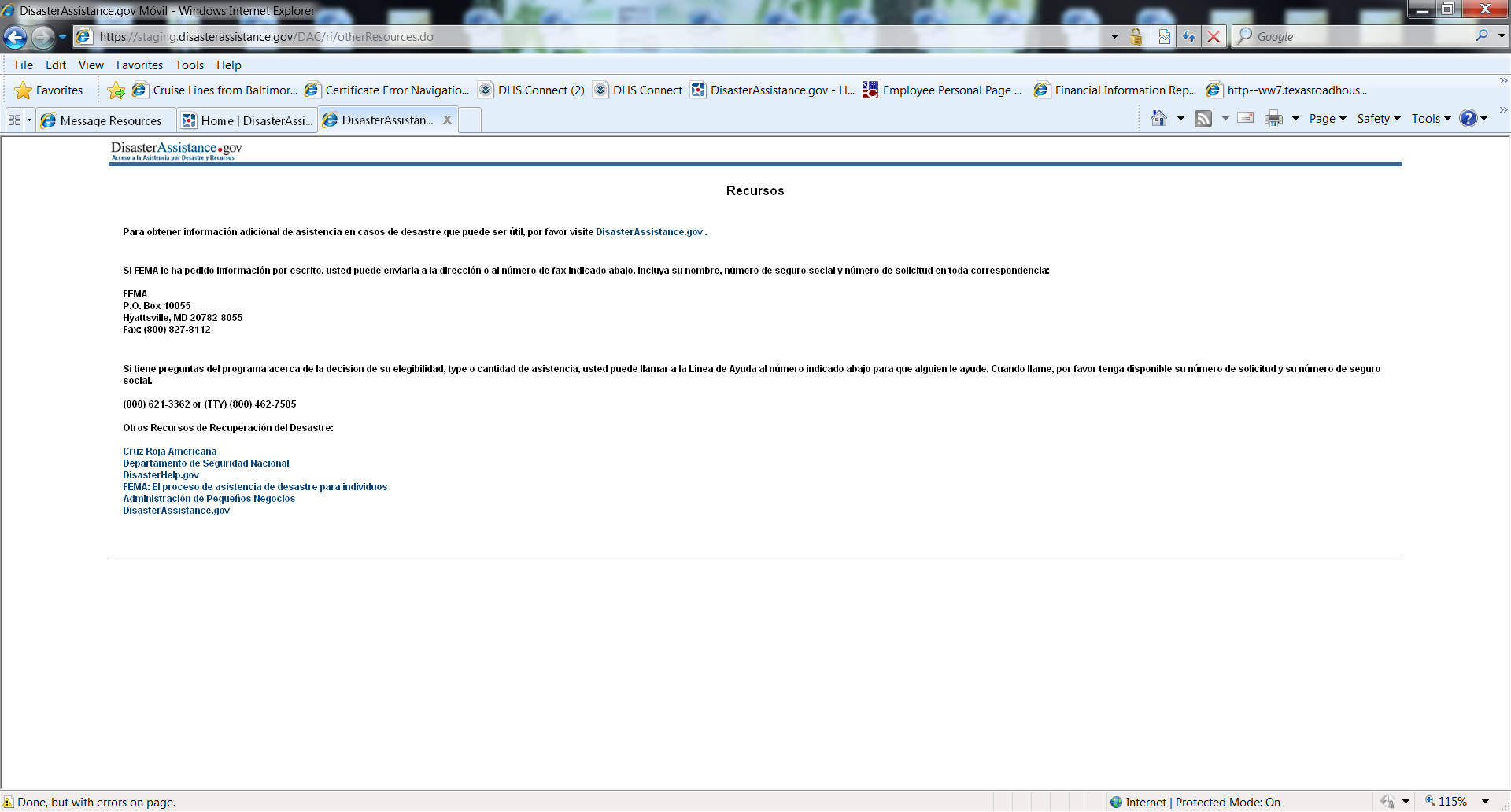